ODIN Personal Safety System
Presented by Afshin Farshidfar
2023-06-14
Agenda
2023-06-14
PRESENTATION TITLE/FOOTER
3
1.
ODIN and ODIN PSS Controlled Areas
ODIN
The Instrument
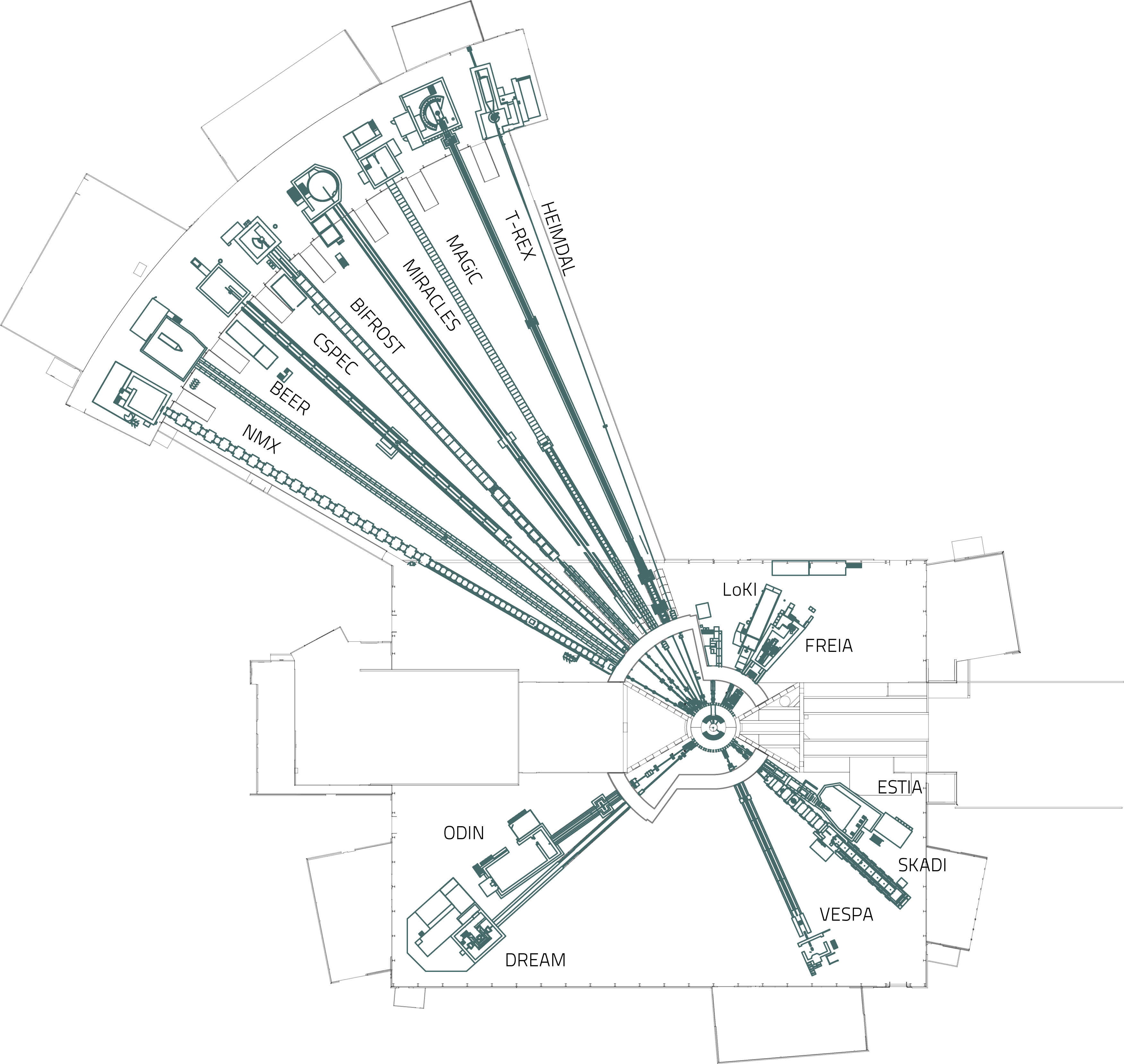 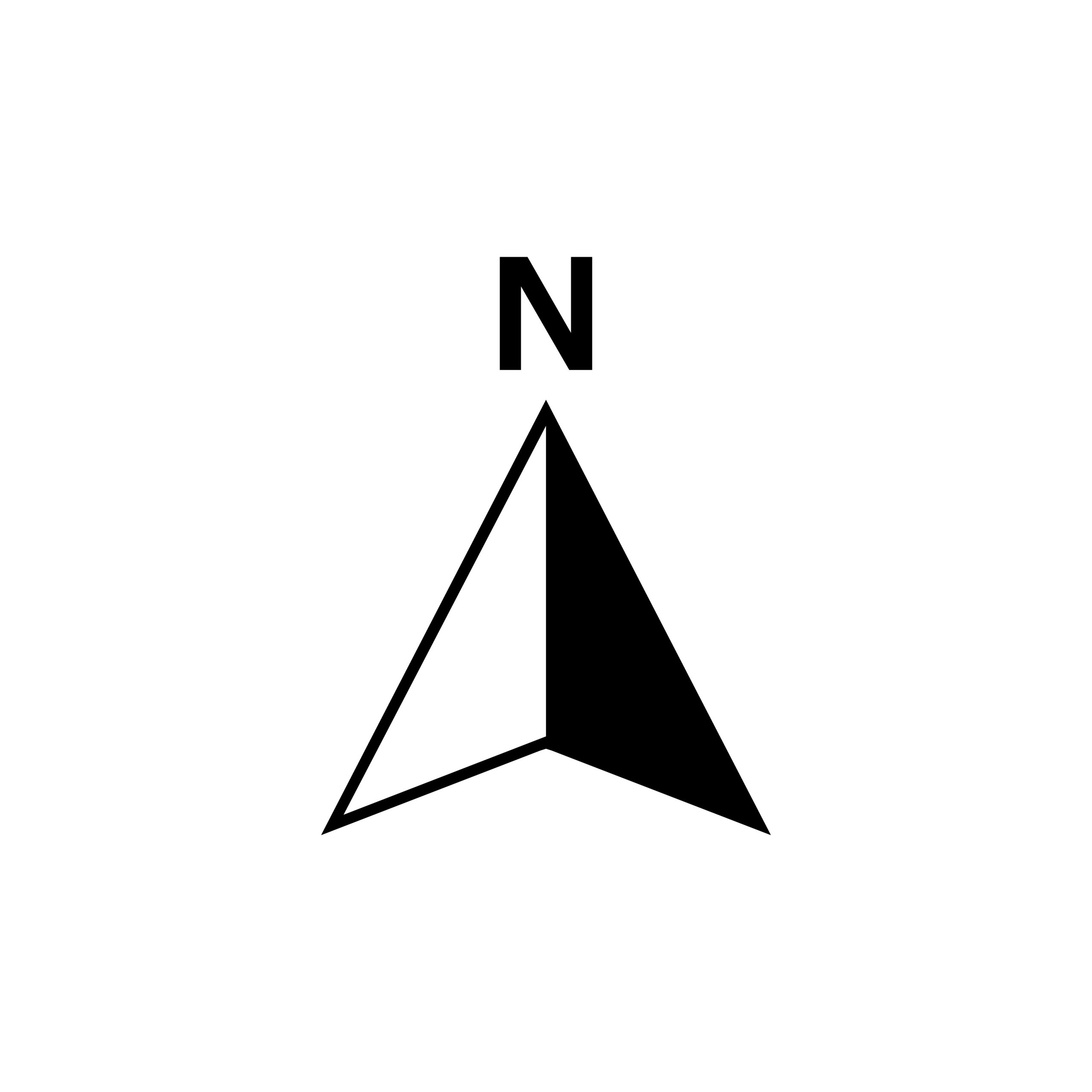 2023-06-14
PRESENTATION TITLE/FOOTER
5
[Speaker Notes: Add the plan view Yaser used.]
ODIN
The Instrument
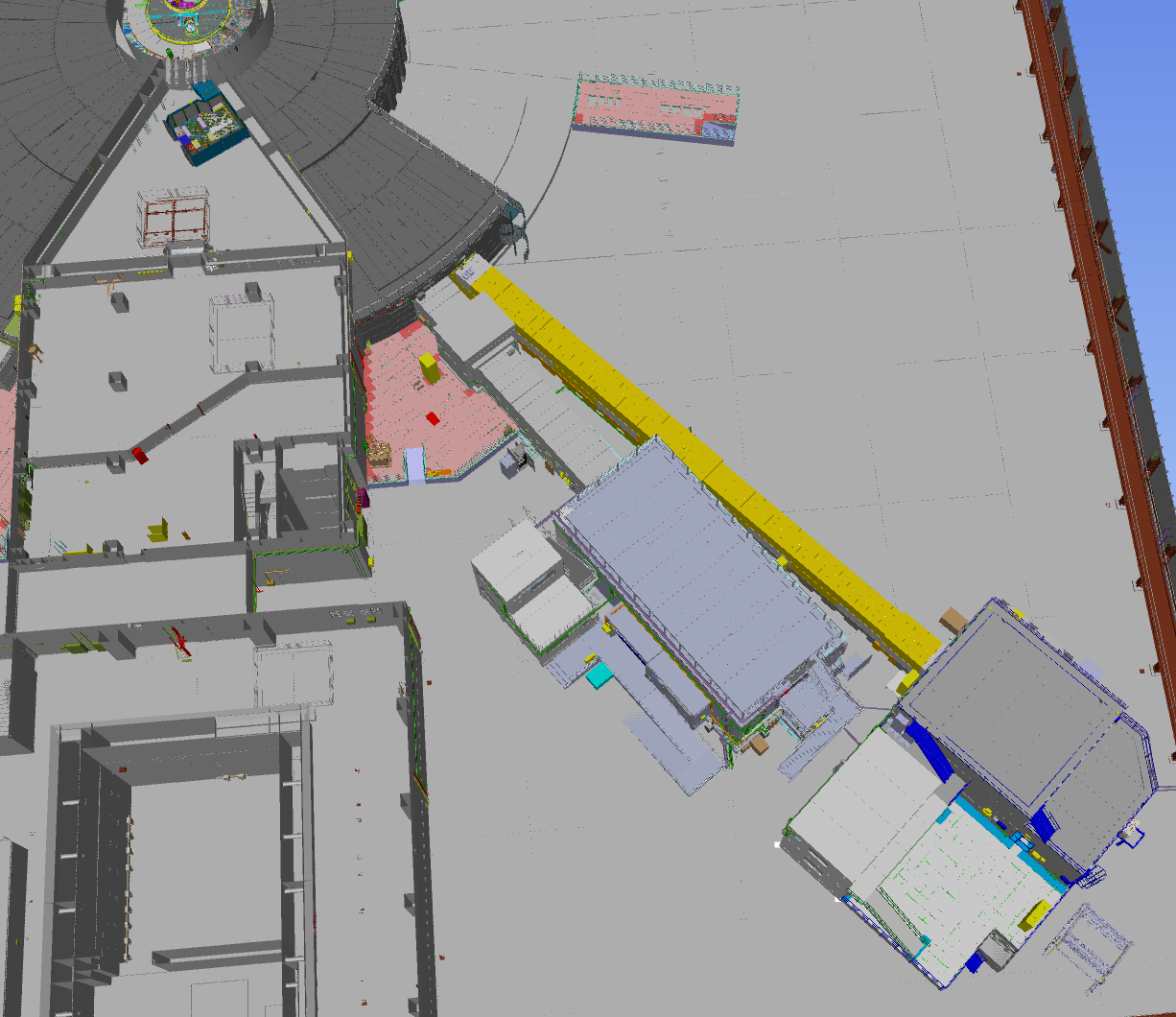 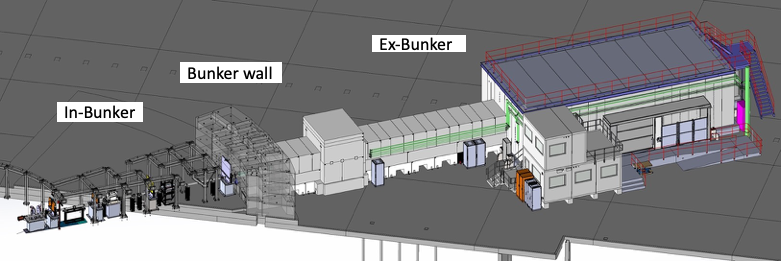 ODIN
DREAM
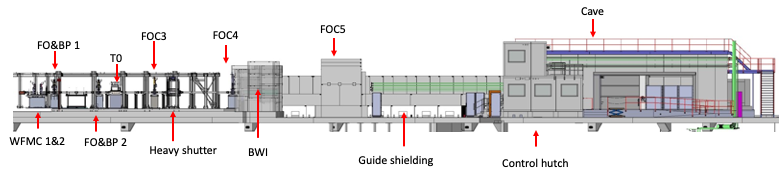 2023-06-14
PRESENTATION TITLE/FOOTER
6
ODIN
The Instrument
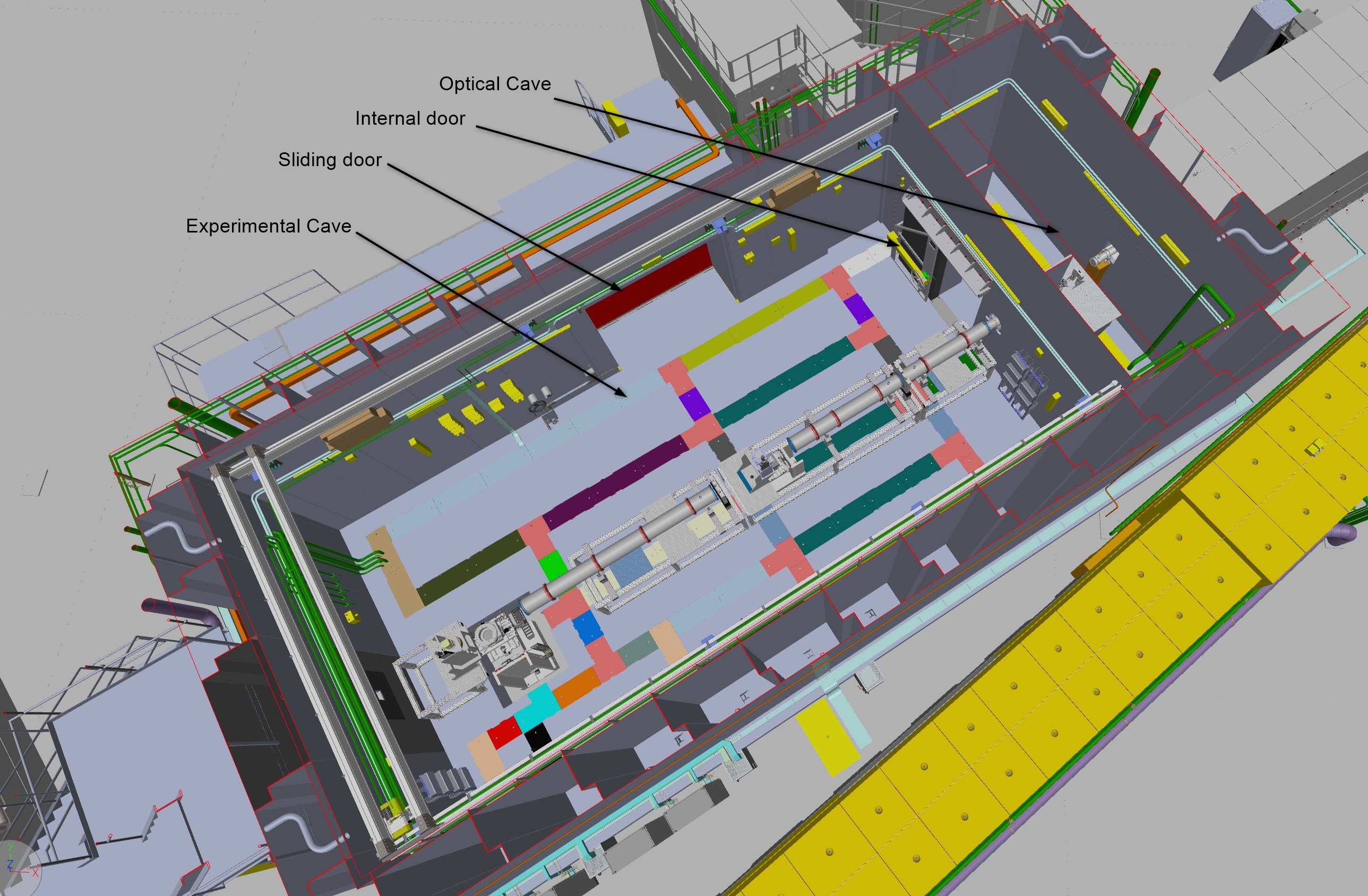 2023-06-14
PRESENTATION TITLE/FOOTER
7
ODIN
PSS Controlled Area
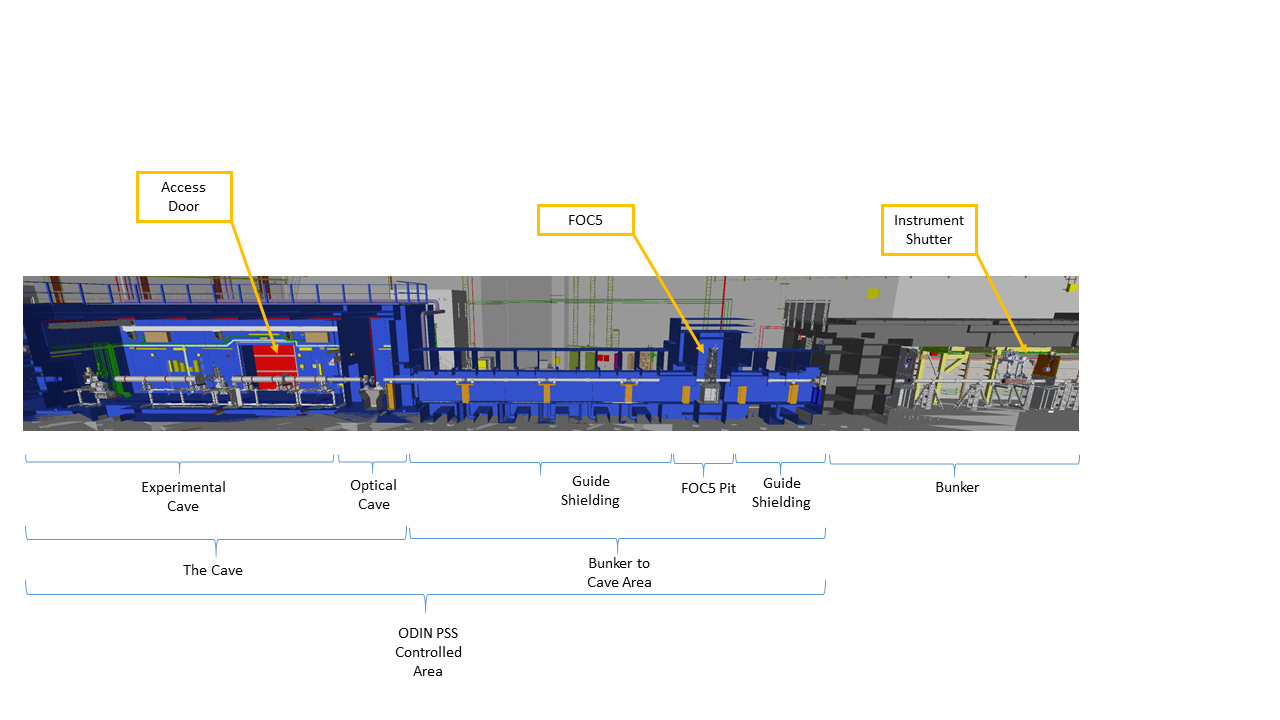 2023-06-14
PRESENTATION TITLE/FOOTER
8
ODIN
RP Controlled Locks
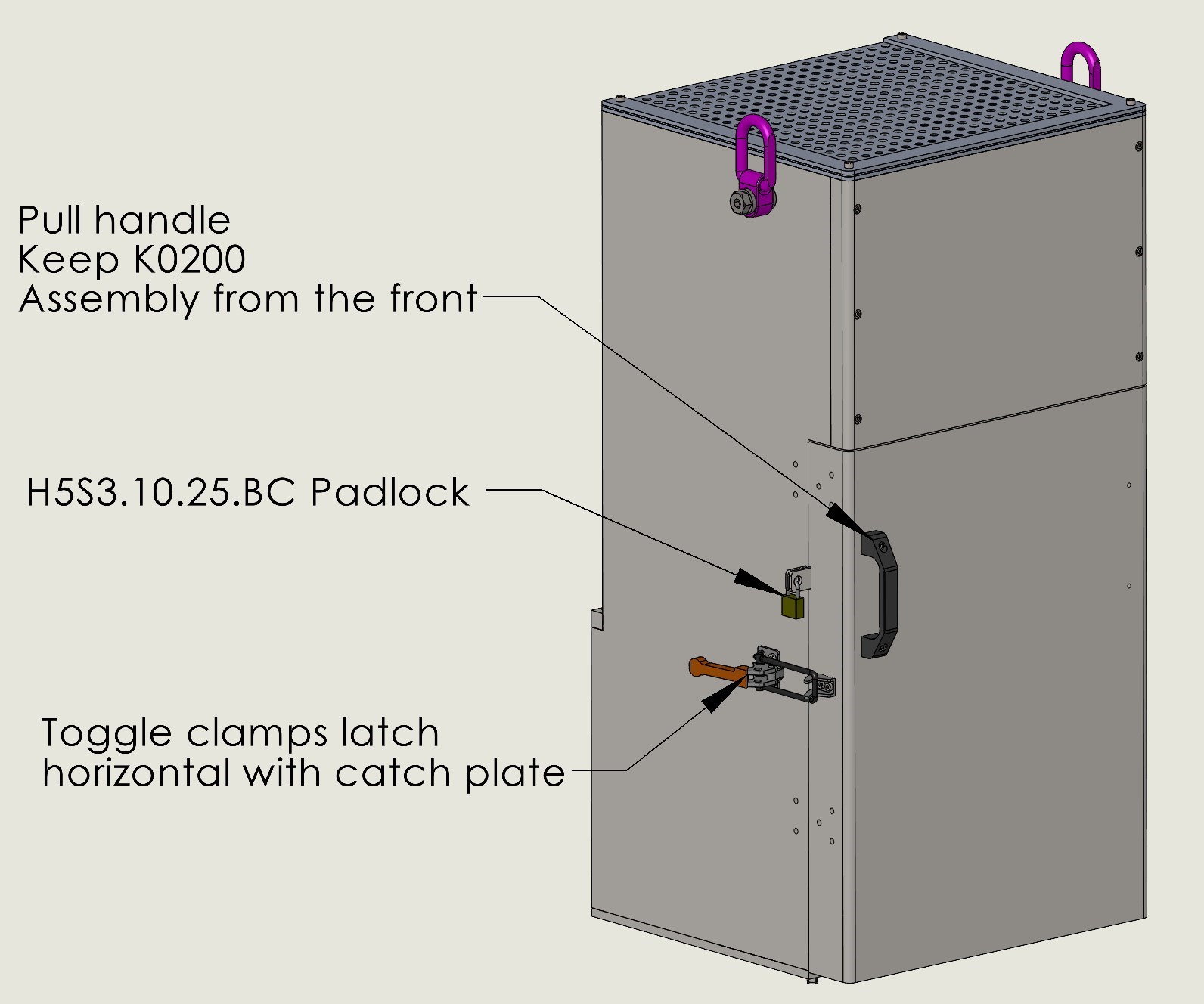 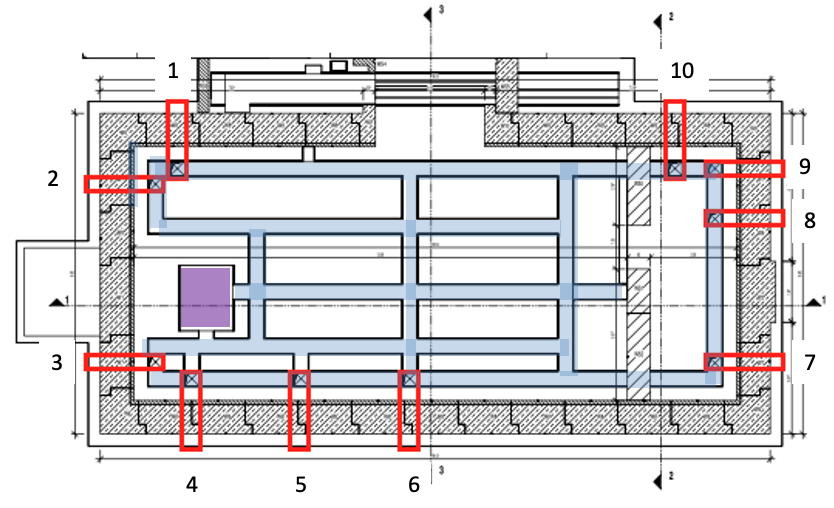 2023-06-14
PRESENTATION TITLE/FOOTER
9
ODIN
RP Controlled Locks
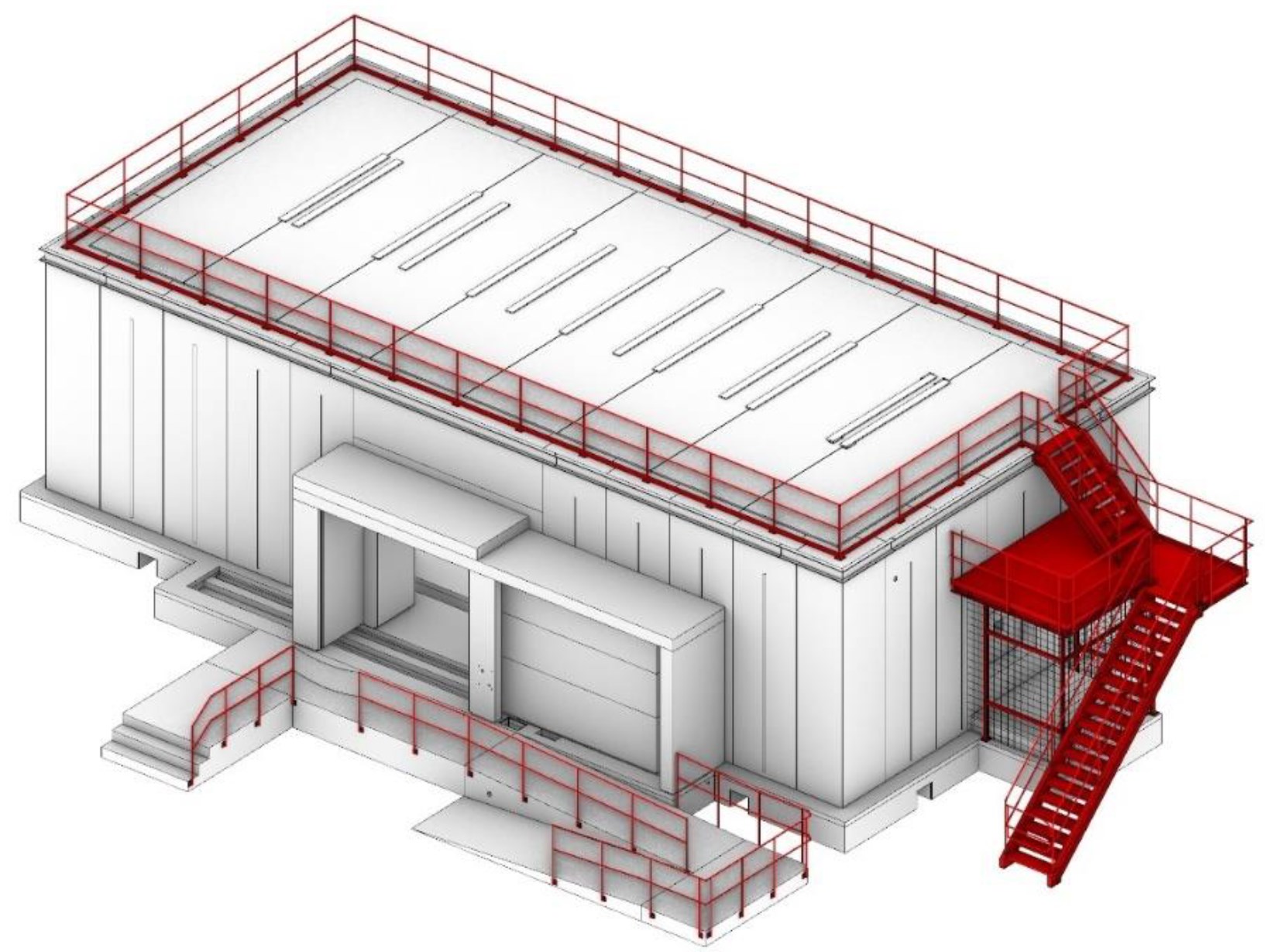 2023-06-14
PRESENTATION TITLE/FOOTER
10
ODIN
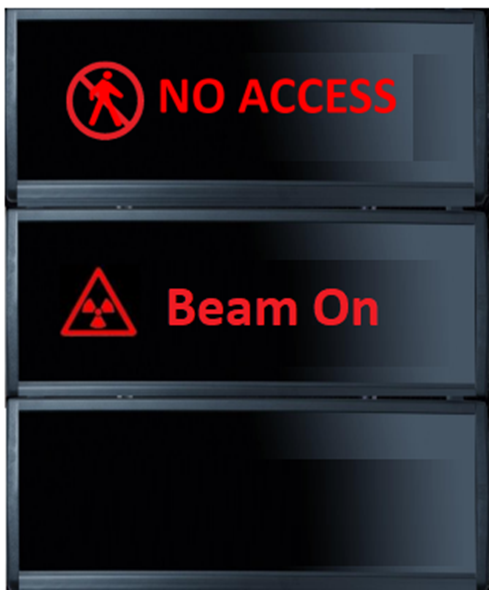 Arrangement of PSS Equipment Around the Cave
Searching
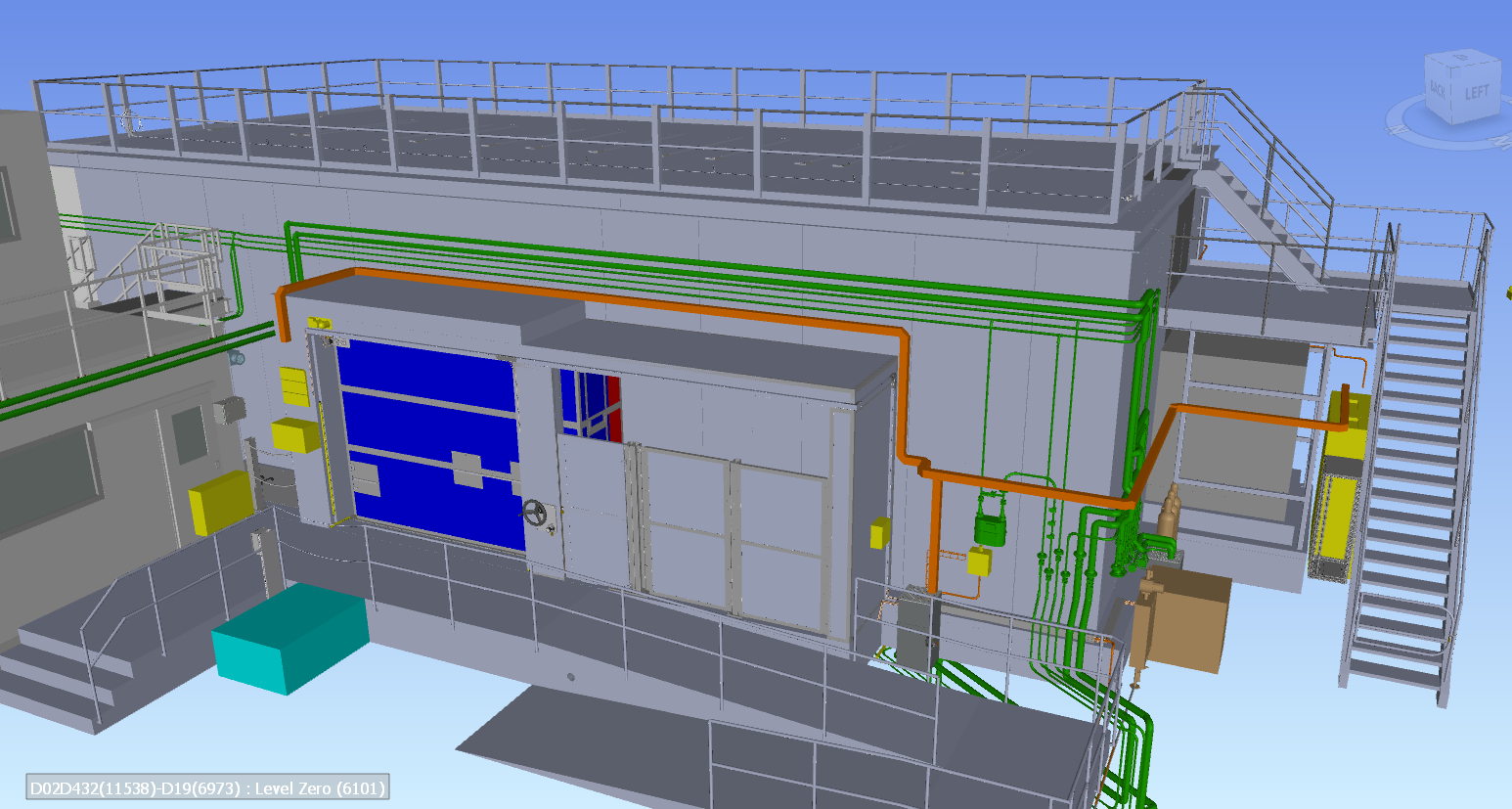 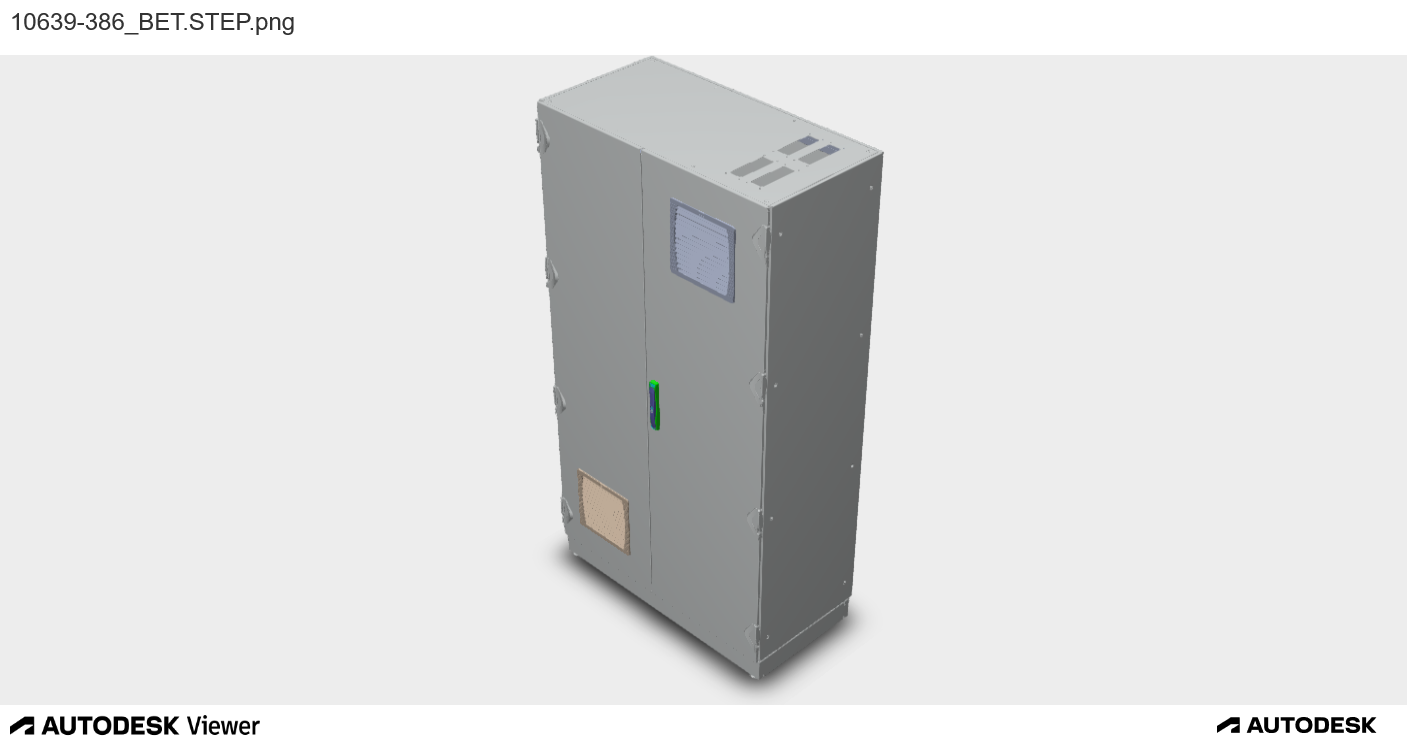 PSS Key Exchange Unit
PSS OPI Inside the Hutch
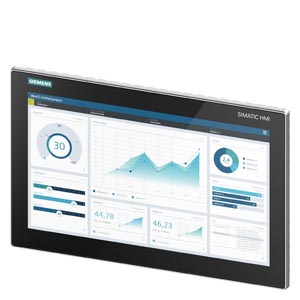 2023-06-14
PRESENTATION TITLE/FOOTER
11
2.
ODIN PSS Main Functions
ODIN PSS Main Functions
2023-06-14
PRESENTATION TITLE/FOOTER
13
3.
ODIN PSS Interfaces
ODIN PSS Interfaces
The Access Door
The Access Door PSS ICC
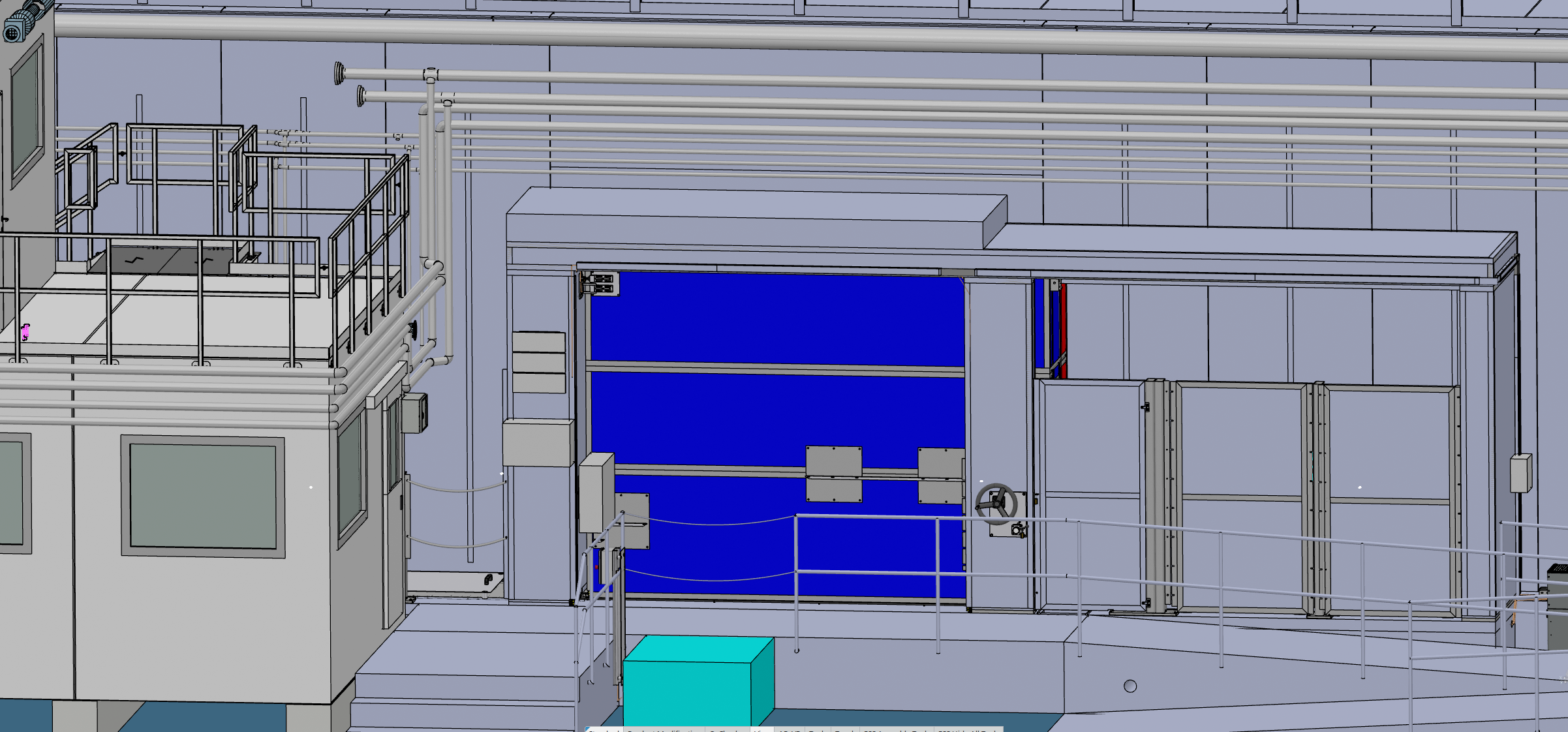 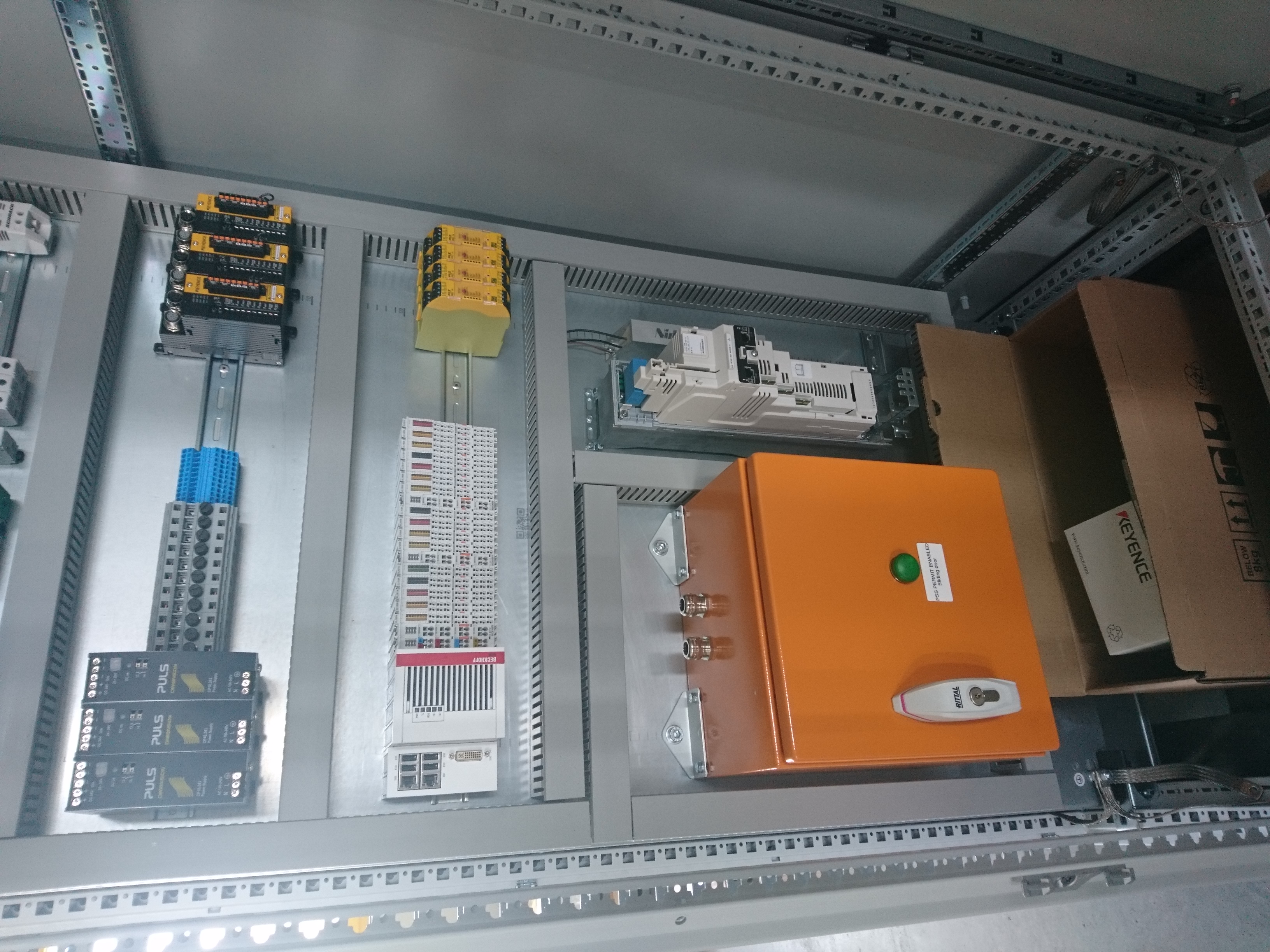 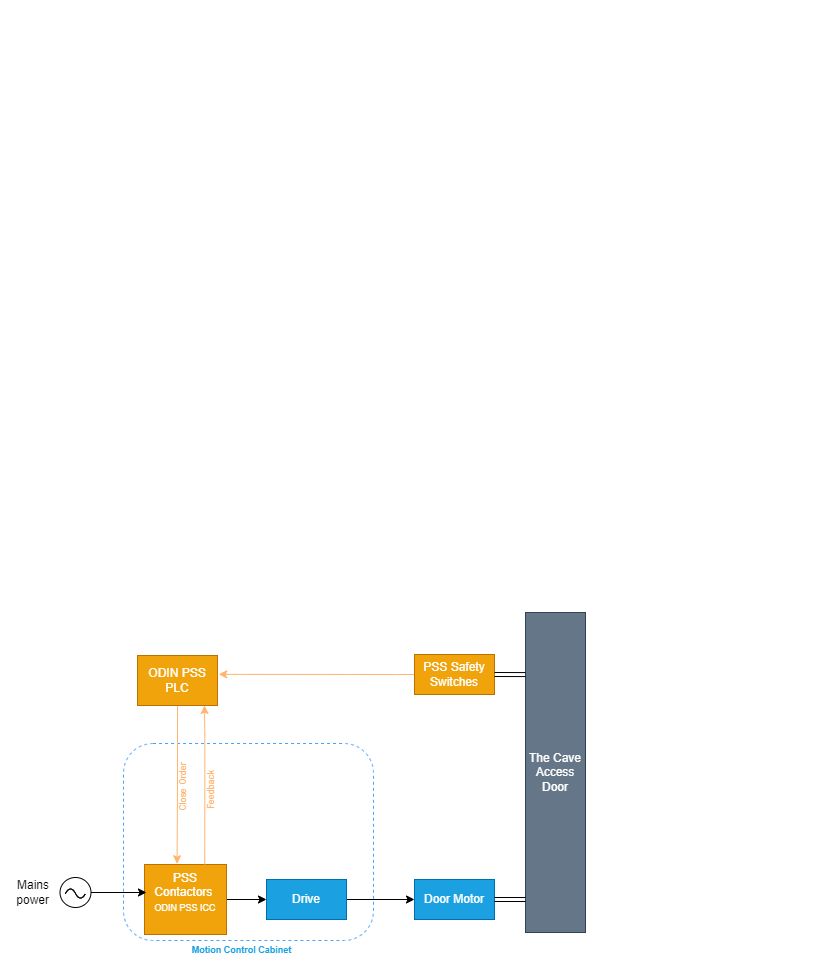 2023-06-14
PRESENTATION TITLE/FOOTER
15
[Speaker Notes: The cave access door is an ODIN PSS EUC

Explain the main function that is related to this interface]
ODIN PSS Interfaces
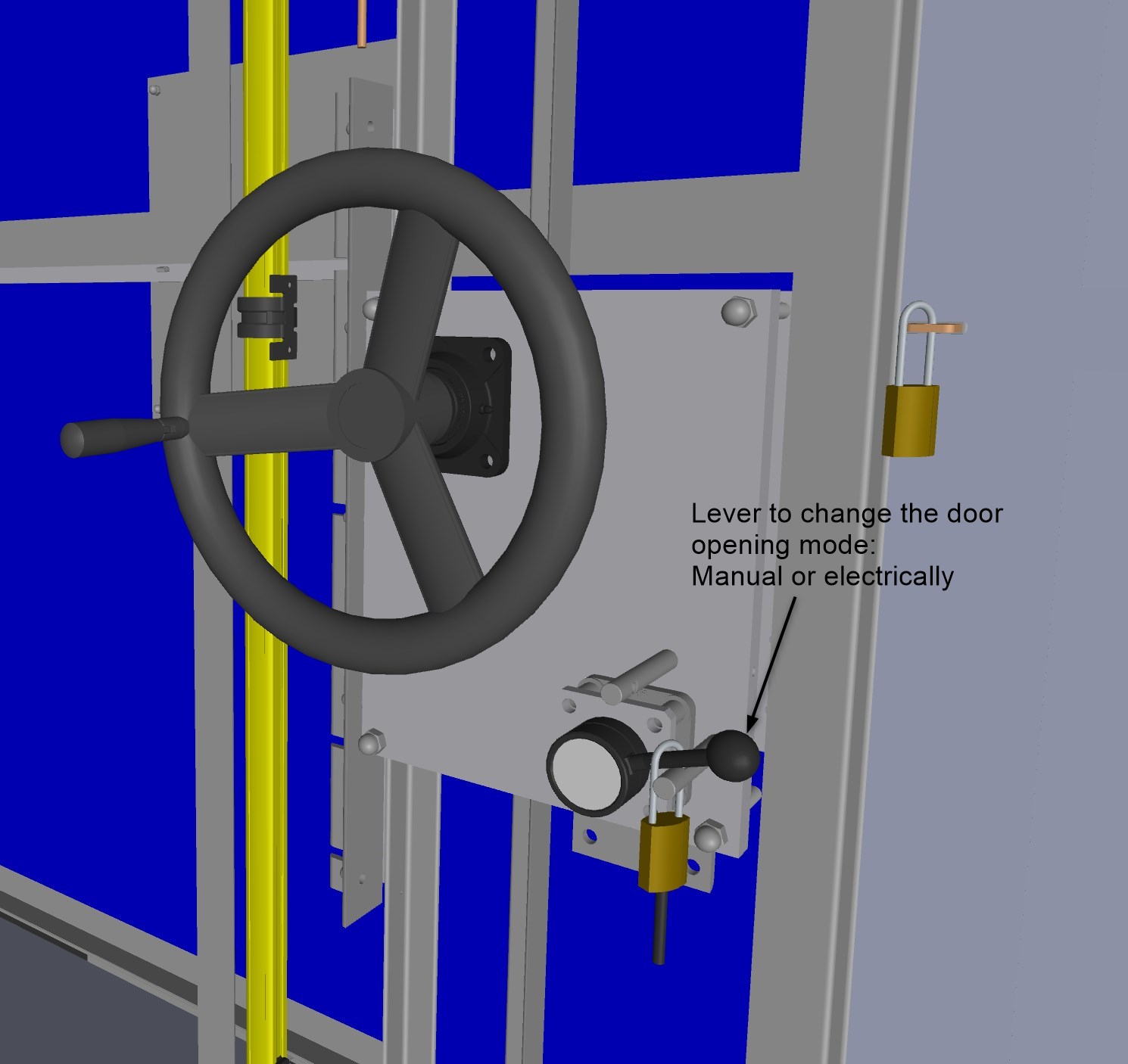 The Access Door Motor Mechanical Override
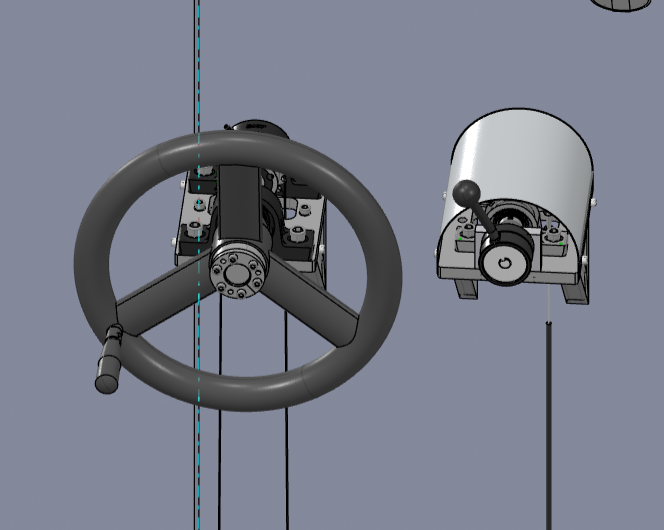 Outside of the cave
Inside of the cave
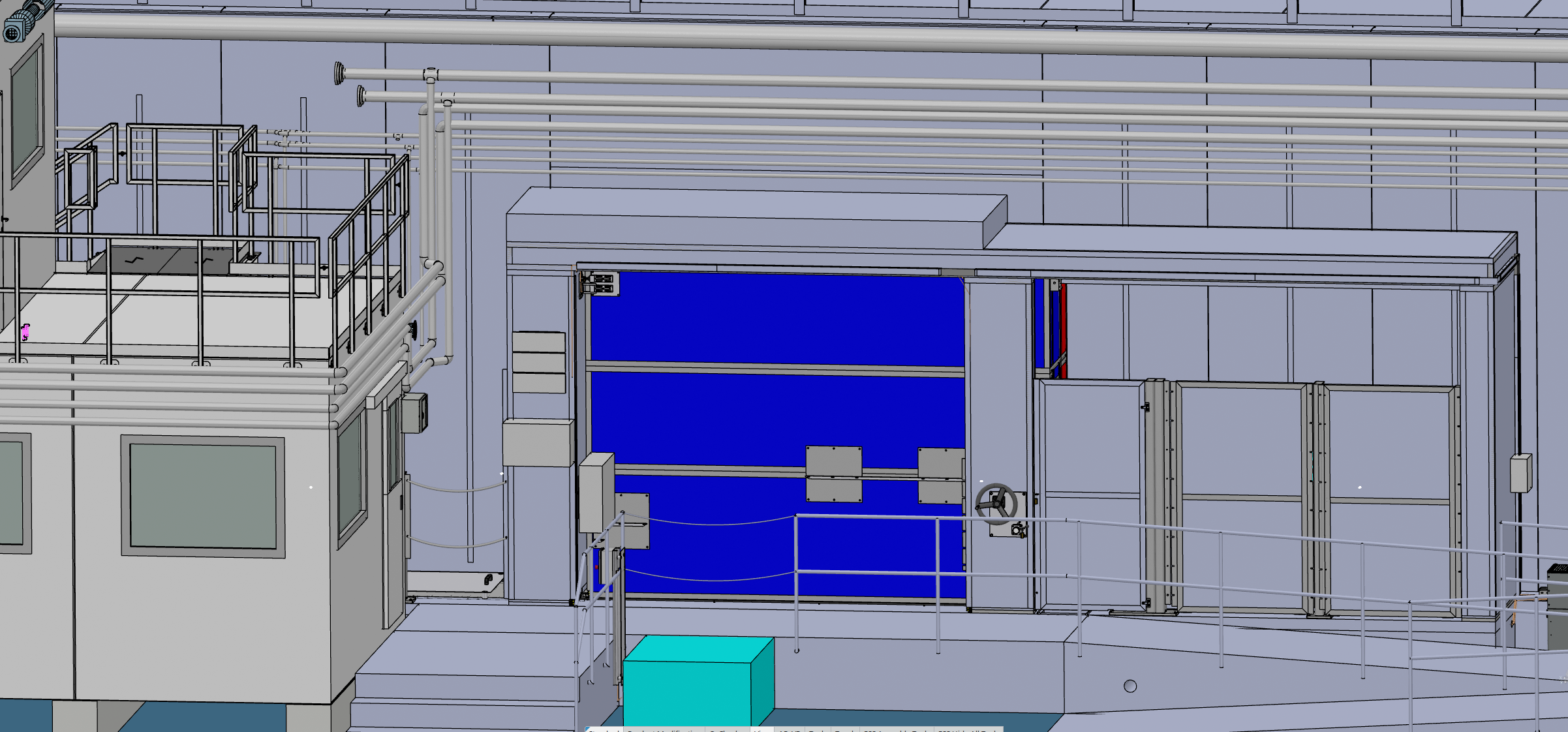 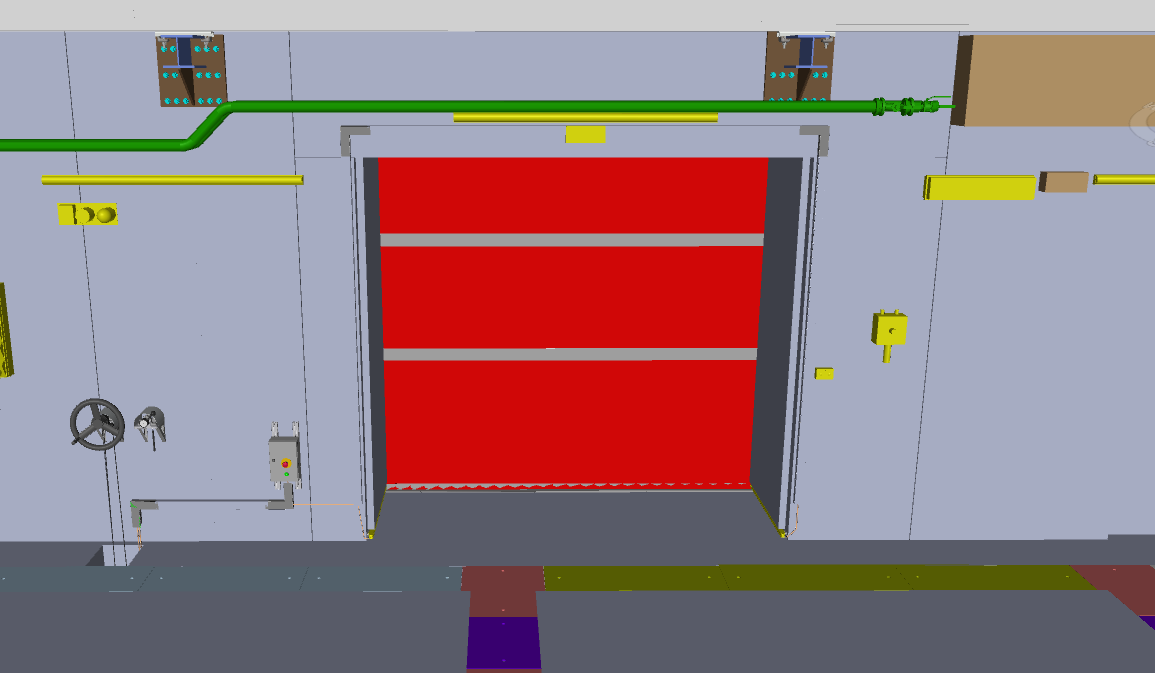 2023-06-14
PRESENTATION TITLE/FOOTER
16
ODIN PSS Interfaces
The Access Door
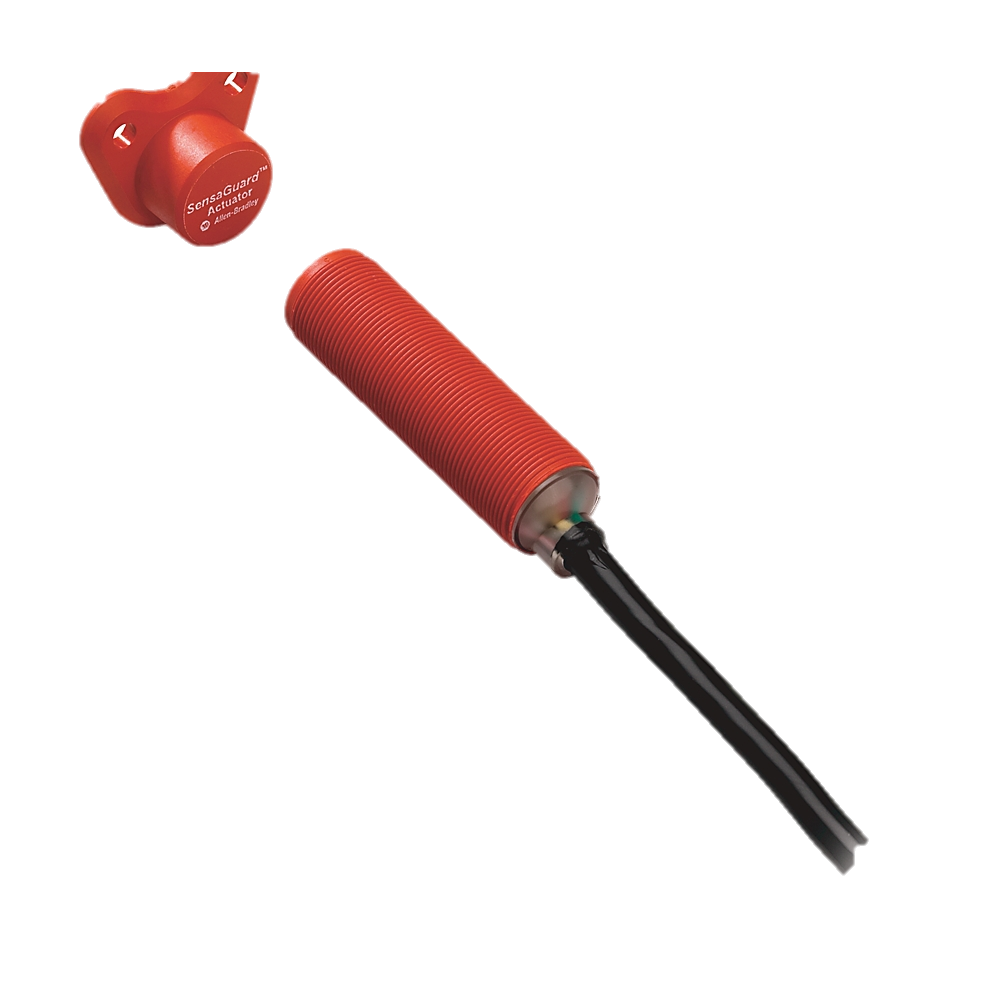 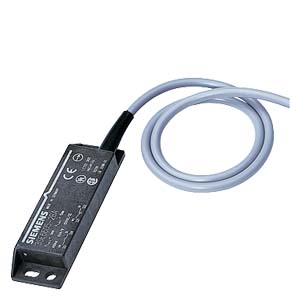 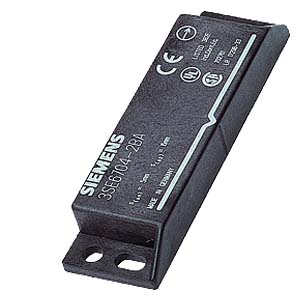 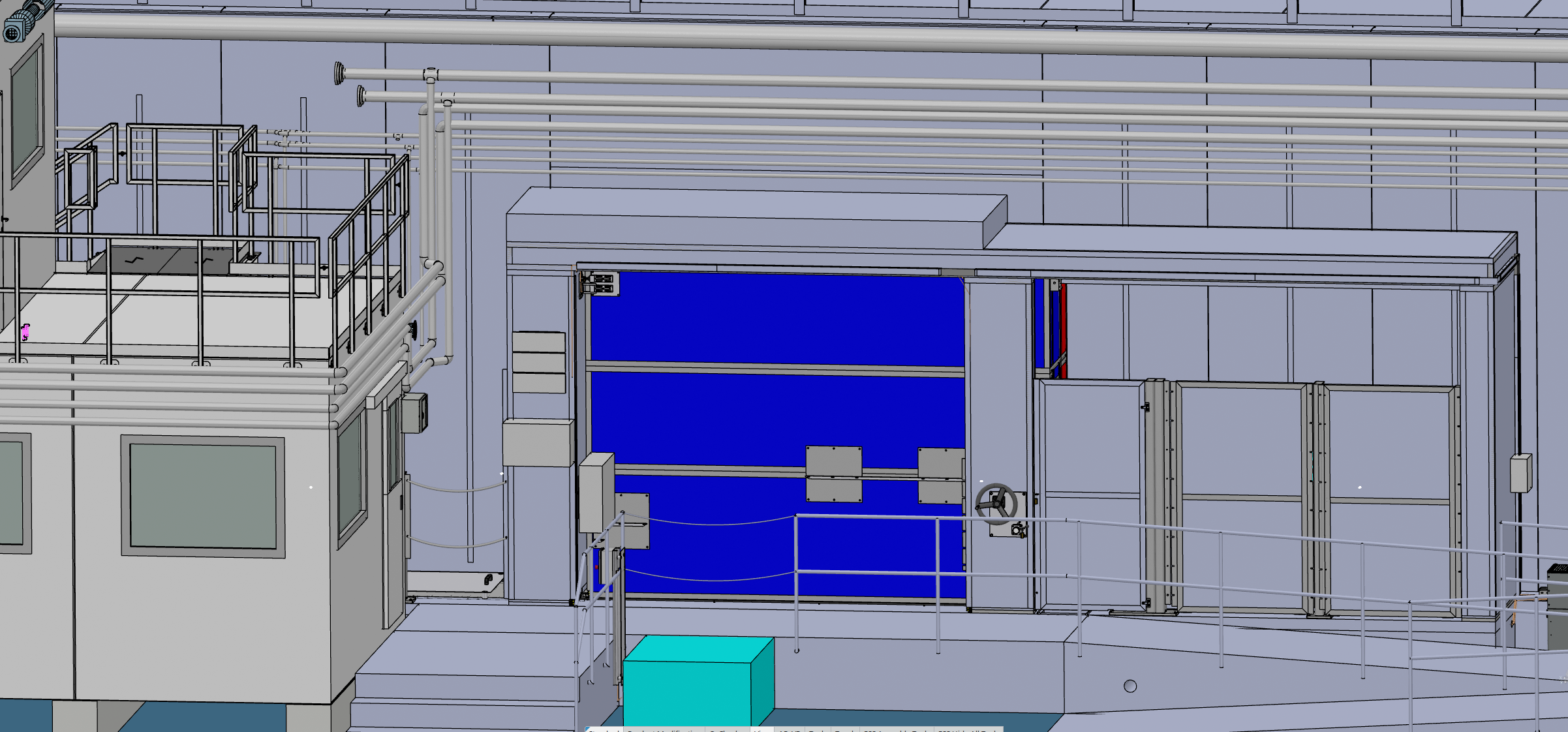 2023-06-14
PRESENTATION TITLE/FOOTER
17
ODIN PSS Interfaces
Instrument Shutter
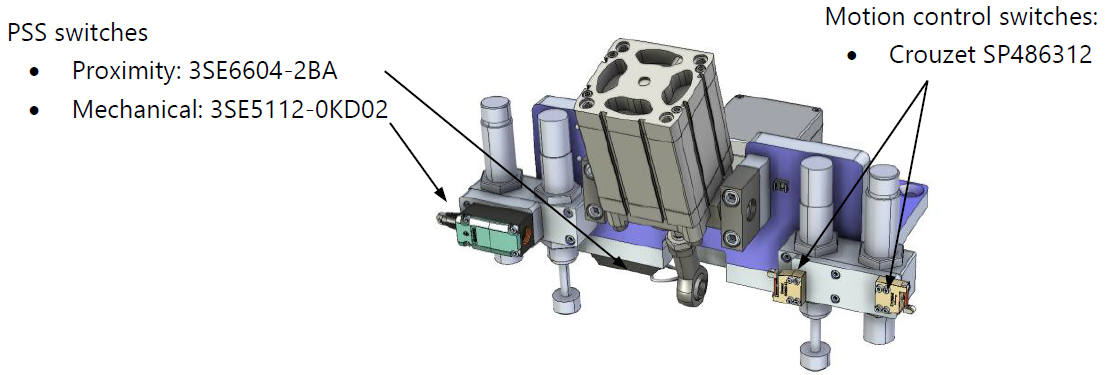 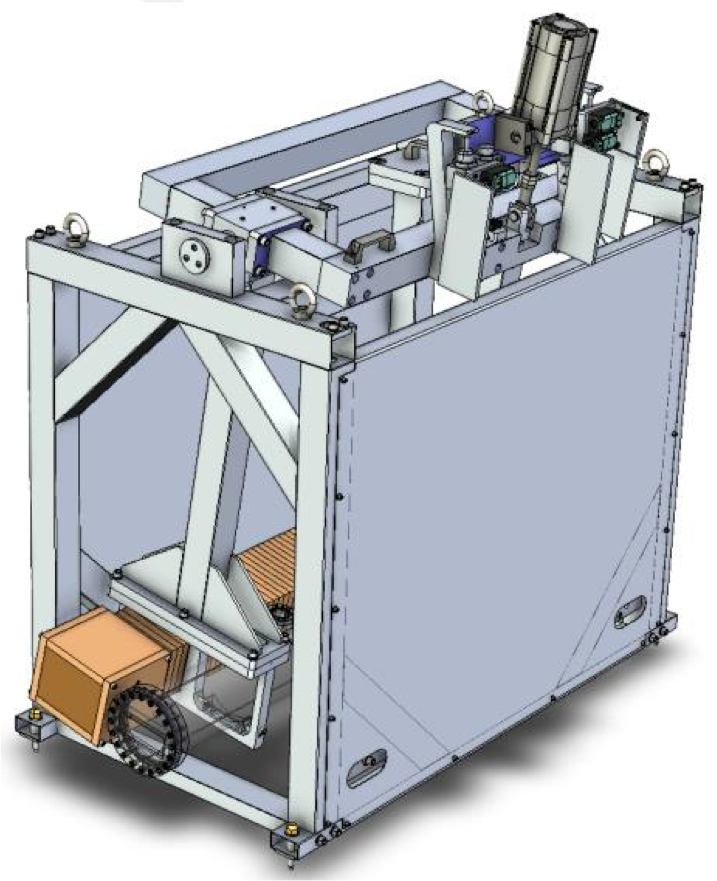 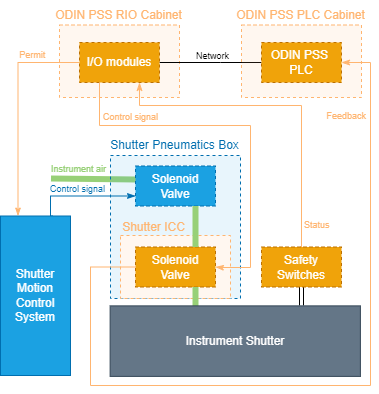 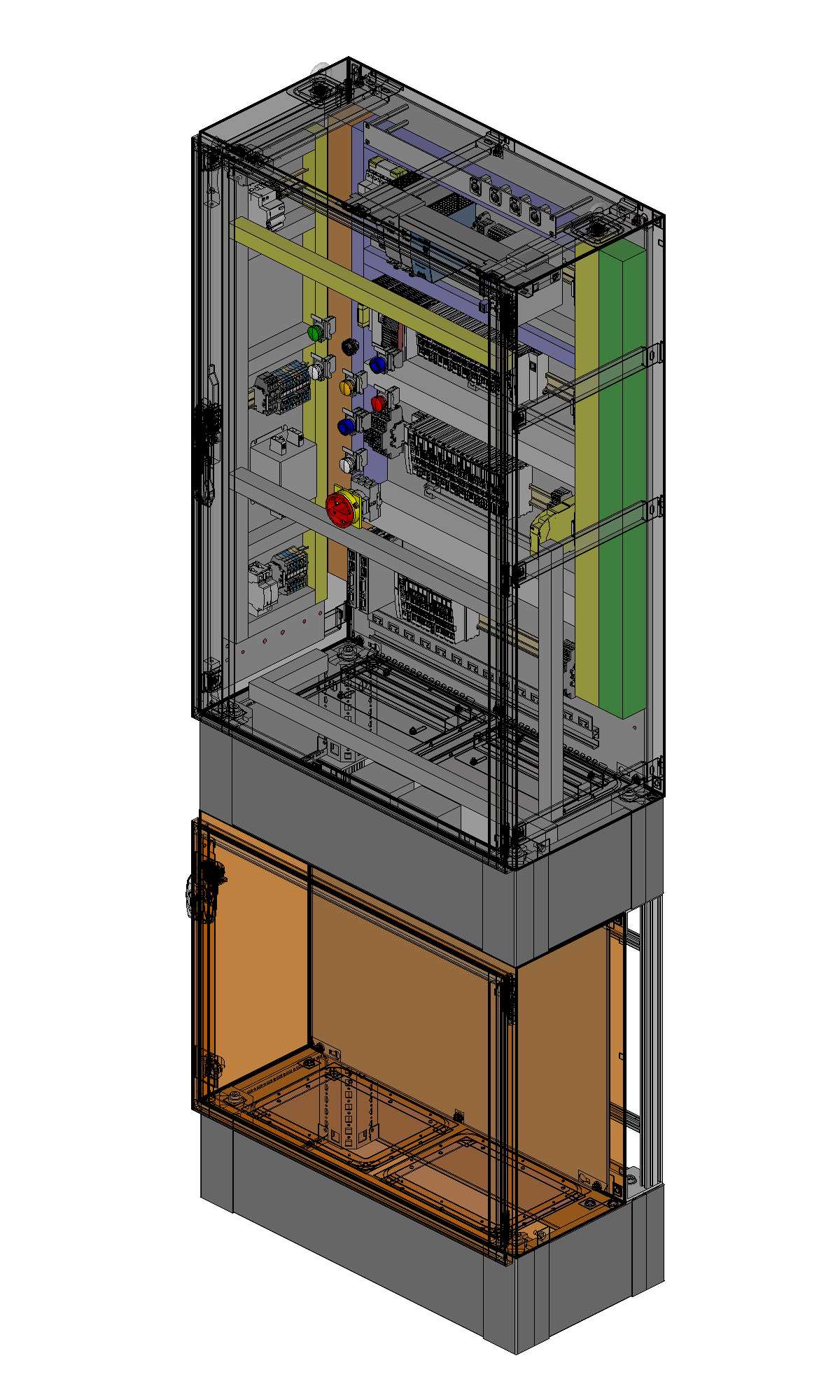 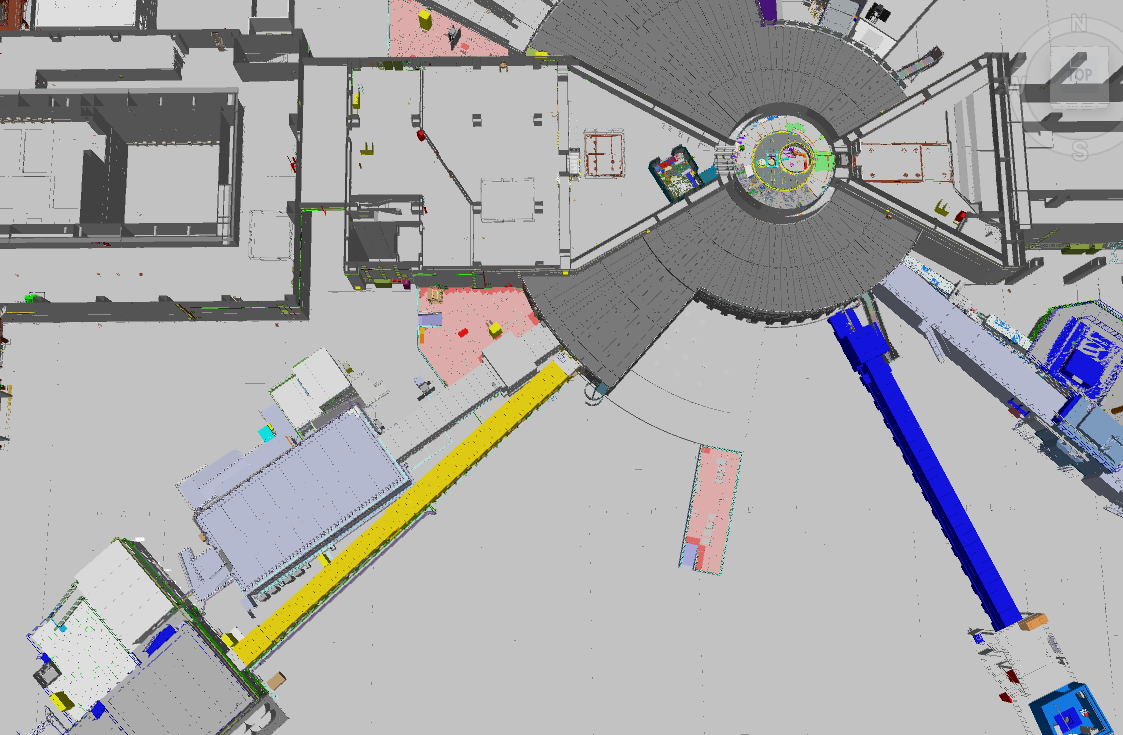 ODIN Cave
2023-06-14
PRESENTATION TITLE/FOOTER
18
[Speaker Notes: The ODIN instrument shutter is a pneumatically actuated shutter which is fail safe. 

In case of power failure or failure in instrument air, the instrument shutter is pulled by gravity to its normally shut state
The ODIN PSS interlocks the power to a safety solenoid valve provided by PSS on the instrument shutter. The solenoid valve in turn, interlocks the instrument air to the instrument shutter. The function of the safety solenoid valve is to prevent inadvertent opening of the instrument shutter when access to the ODIN PSS controlled area is permitted.]
ODIN PSS Interfaces
Proton Beam Actuator
- Request ACC PSS to switch off the proton beam to Target if an Emergency Switch Off Button (ESOB) is pressed or an intrusion is detected or there is an HW failure in ODIN PSS when the instrument shutter is open
Request ACC PSS to switch off the proton beam to Target if a high radiation alarm from the radiation monitor downstream the instrument shutter is received when the instrument shutter is closed and access to the ODIN PSS controlled area is permitted
2023-06-14
PRESENTATION TITLE/FOOTER
19
[Speaker Notes: Nexus PSS is a centralised interlink system for all PSS across ESS.]
ODIN PSS Interfaces
The Cave Roof and Beam Guide Shielding
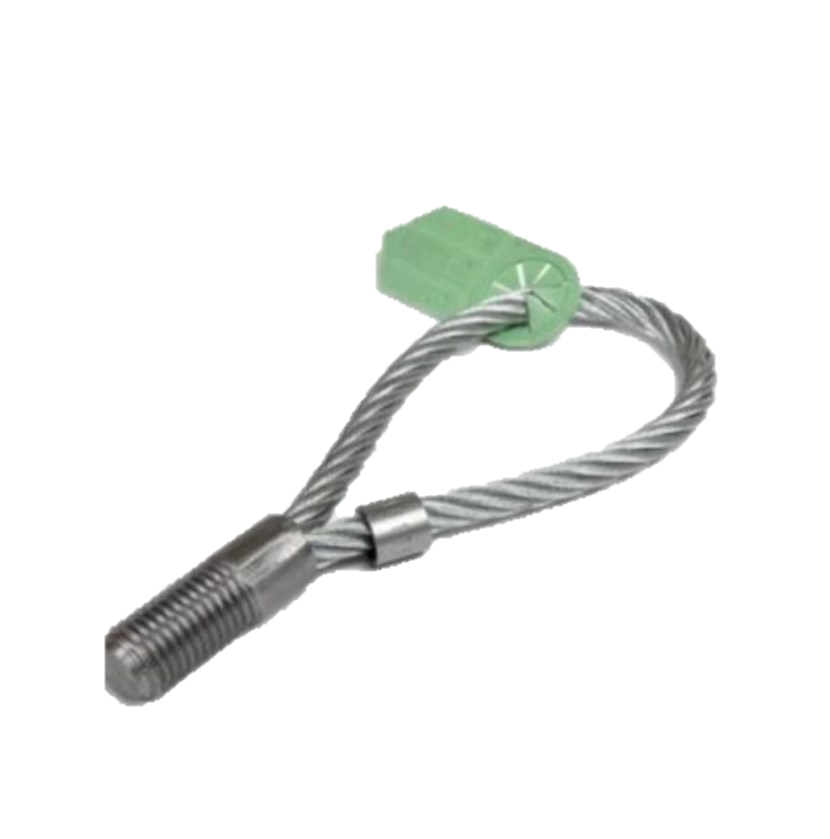 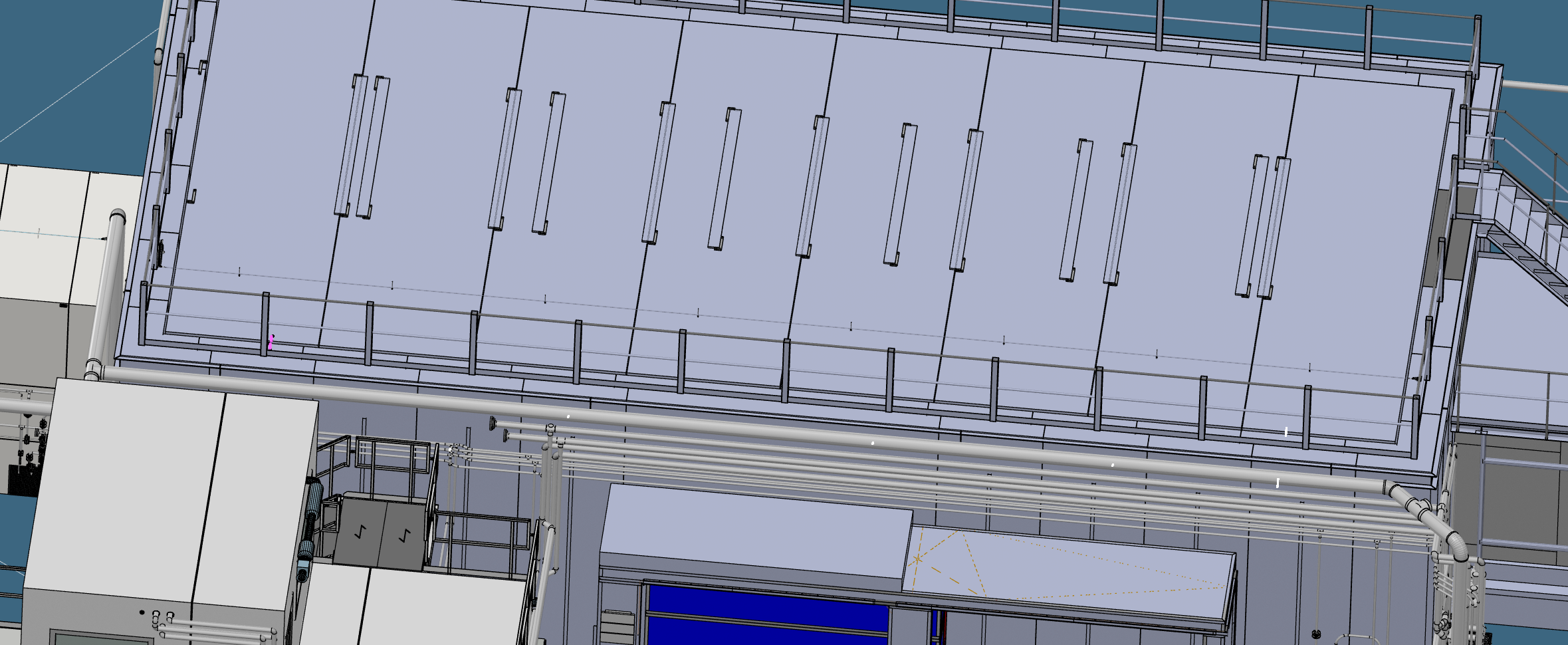 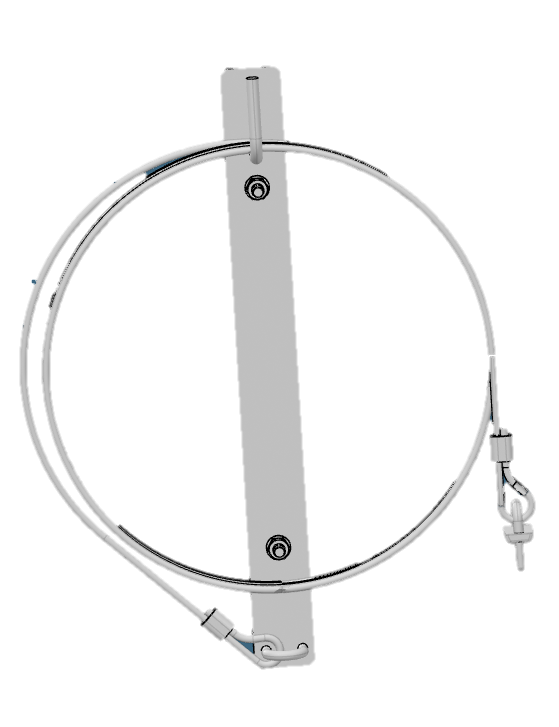 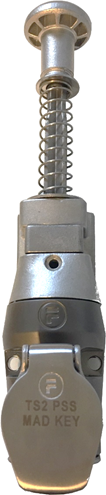 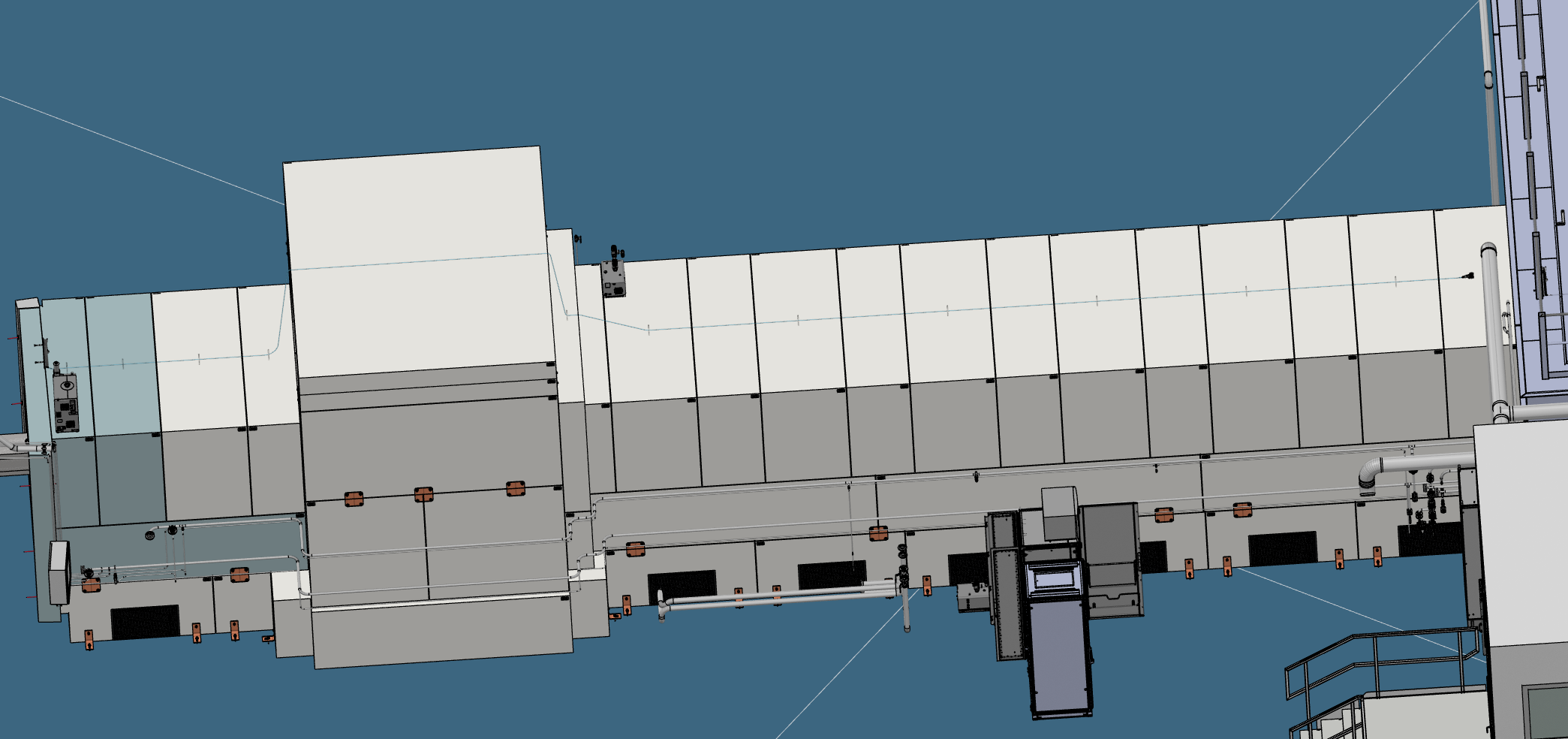 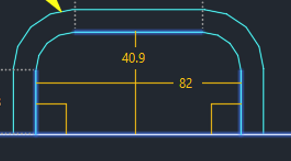 2023-06-14
PRESENTATION TITLE/FOOTER
20
[Speaker Notes: Fortress DM modules]
ODIN PSS Interfaces
The Internal Door
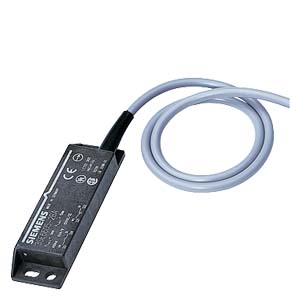 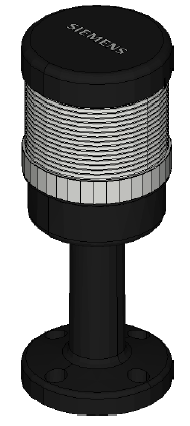 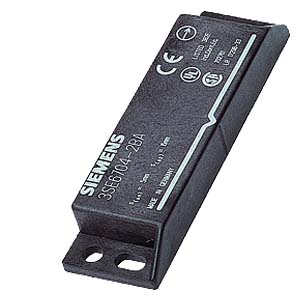 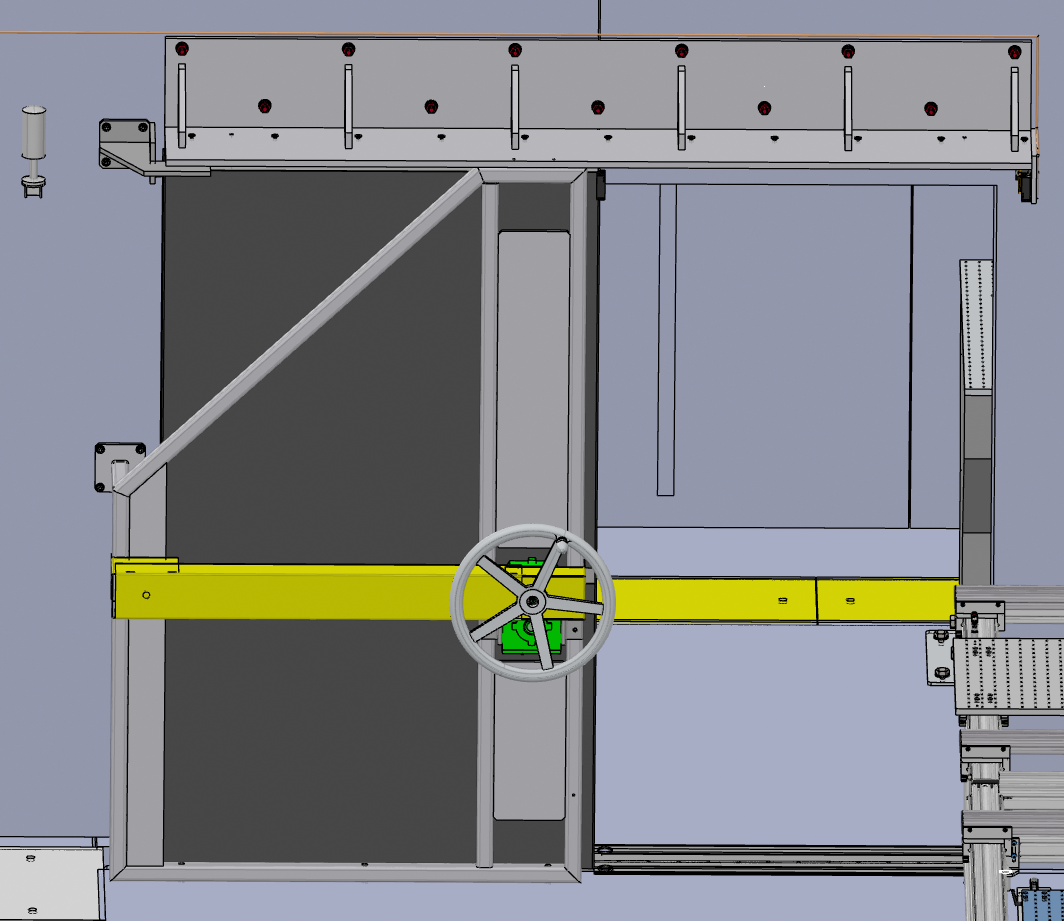 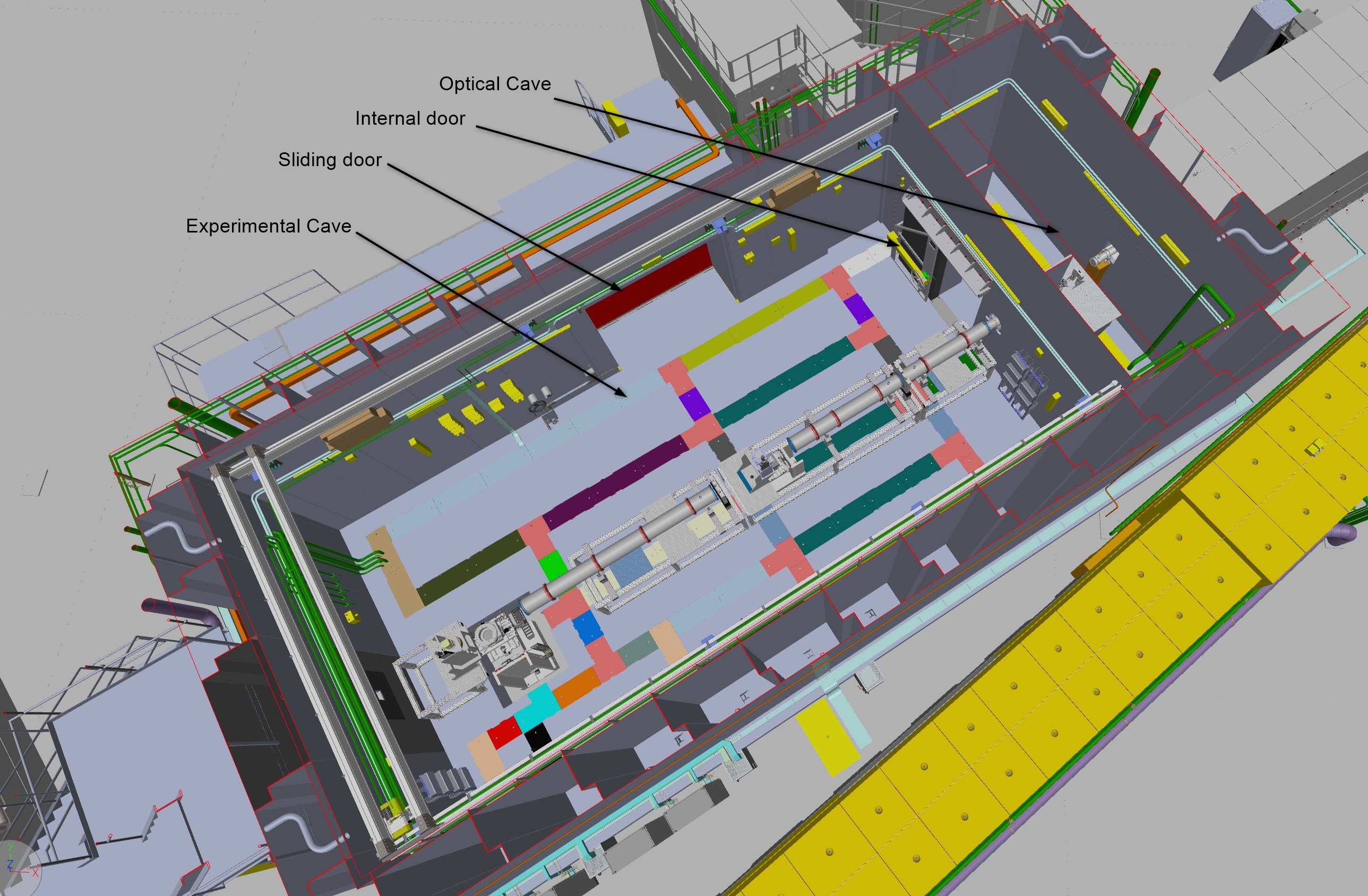 2023-06-14
PRESENTATION TITLE/FOOTER
21
[Speaker Notes: Another function of ODIN PSS is to facilitate searching the PSS controlled area before enabling the permit to open the shutter which will be described in detail later on.

Inside the ODIN’s cave there is an optical cave is separated from the rest of the cave with a door which opens rarely. In order to avoid searching the optical cave while that internal door is kept closed, PSS monitors the door with a set of magnetic switches and also turn on an annunciator light showing the status of the search of the optical cave.]
ODIN PSS Interfaces
Blue Lights
Blue lights are to warn personnel that an ionizing radiation hazard is imminent
ODIN blue lights are OFF when the beam is ON
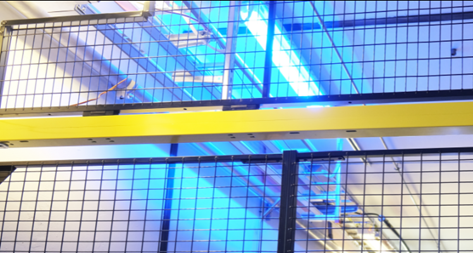 2023-06-14
PRESENTATION TITLE/FOOTER
22
ODIN PSS Interfaces
ODH Detection System
An Oxygen Deficiency Hazard (ODH) detection system is a system that monitors the oxygen level in designated areas, and triggers notifications, and evacuation alarms if the oxygen level in the area drops below pre-defined thresholds. 

The ODIN PSS may need to interface with the ODH detection system in D01 to prevent access to the cave in case of ODH or display access limitations due to ODH on the ODIN PSS message display.
ODIN PSS Interfaces
Radiation Monitors
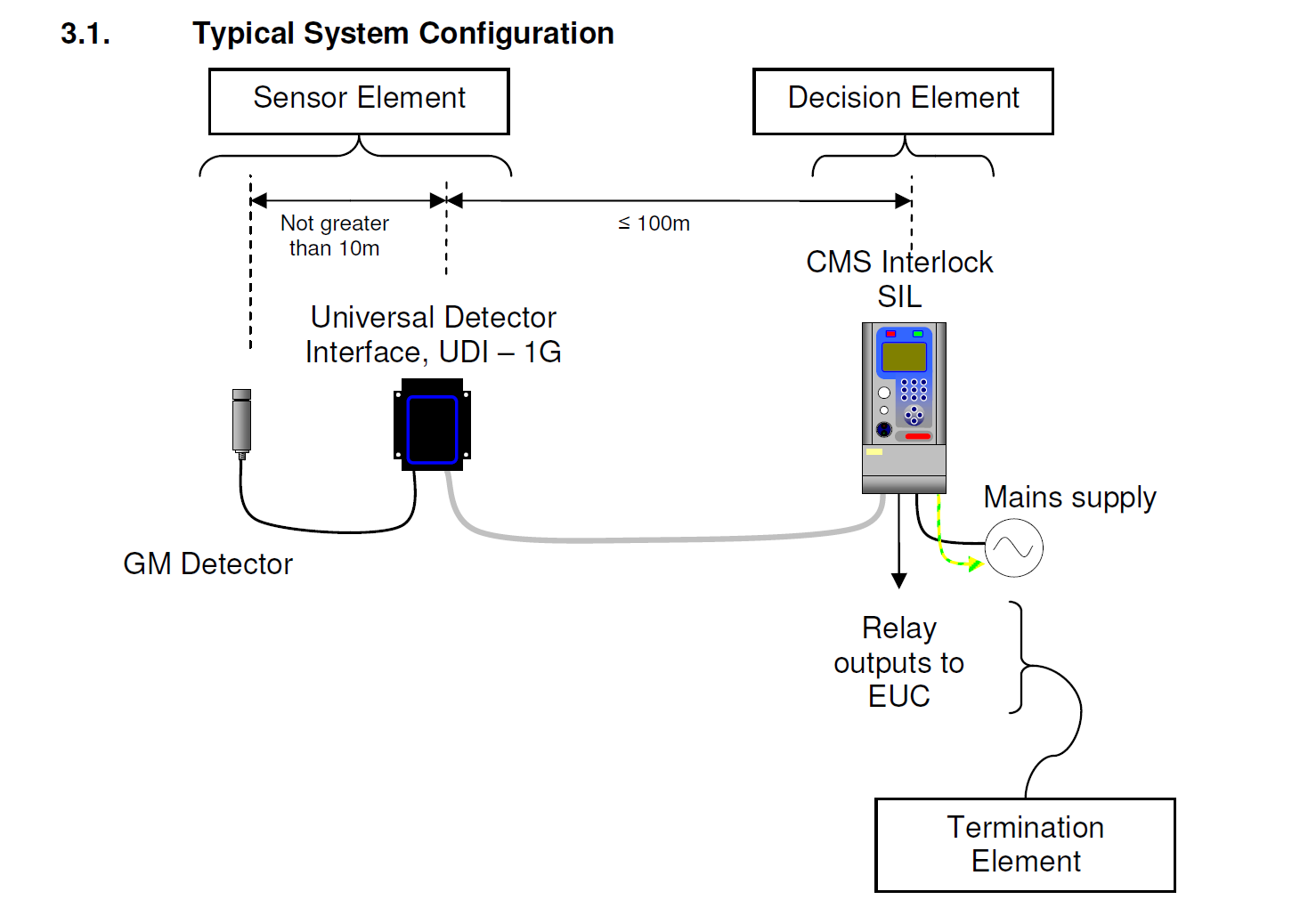 In case of failure in the instrument shutter, i.e. the instrument shutter is detected closed by PSS but the radiation monitor downstream the shutter detects a high level of radiation, ODIN PSS requests the Accelerator PSS to switch OFF the proton beam to Target, if access to the ODIN PSS is permitted
4.
ODIN PSS Operational Activities
ODIN PSS Operational Activities
Principles of Operation
Prior to enabling ODIN PSS permit to open the instrument shutter: 

Trained operators carry out a formalised search in ODIN PSS controlled area,
ODIN PSS locks the access points to ODIN PSS controlled area.
[Speaker Notes: ODIN PSS protects workers by ensuring a safe state of ODIN PSS controlled area when it is accessible, as well as ensuring that no one is left inside the ODIN PSS controlled area when it is unsafe]
ODIN PSS Operational Activities
Principles of Operation
Prior to granting access to ODIN PSS controlled area: 

The operator closes the instrument shutter through the instrument shutter control system.
Upon initiating access to the ODIN PSS controlled area, the ODIN PSS interlocks the instrument shutter to prevent its inadvertent opening.
The instrument shutter is secured against re-energisation until the ODIN PSS controlled area is searched and locked.
4.1.
ODIN PSS Modes of Operation
ODIN PSS Modes of Operations
Access
Mode
Beam ON Mode
Transition
Mode
Alarm Mode
The ODIN PSS permit to the access door is enabled,
The ODIN PSS cave’s search is broken upon first access,
The ODIN PSS permit to the instrument shutter is disabled,
The ODIN PSS permit to the access door is disabled,
The ODIN PSS cave’s search is complete,
The ODIN PSS permit to the instrument shutter is disabled,
The ODIN PSS permit to the access door is disabled,
The ODIN PSS cave’s search is complete,
The ODIN PSS permit to the instrument shutter is enabled,
[Speaker Notes: Add more details on this slides for each modes, the status of permits and other status
Add message display modes.]
ODIN PSS Modes of Operations
Alarm Mode
The ODIN PSS permits to the EUC are disabled according to the triggered Safety Instrumented Functions (SIF)
Alarm Mode
ESOB
In any ODIN PSS Mode
HW Failure
Any ESOB inside ODIN PSS controlled area is pressed: The search of the zone where the ESOB is pressed is broken,
Intrusion into ODIN PSS controlled area: The search of the zones where the intrusion is detected is broken,
Internal error in the ODIN PSS PLC system: The search of the whole ODIN PSS controlled area is broken.
In Beam ON or Transition Mode
Intrusion
In ACCESS or Transition Mode
REMS
4.2.
Target PSS Key Exchange System
ODIN PSS key exchange system
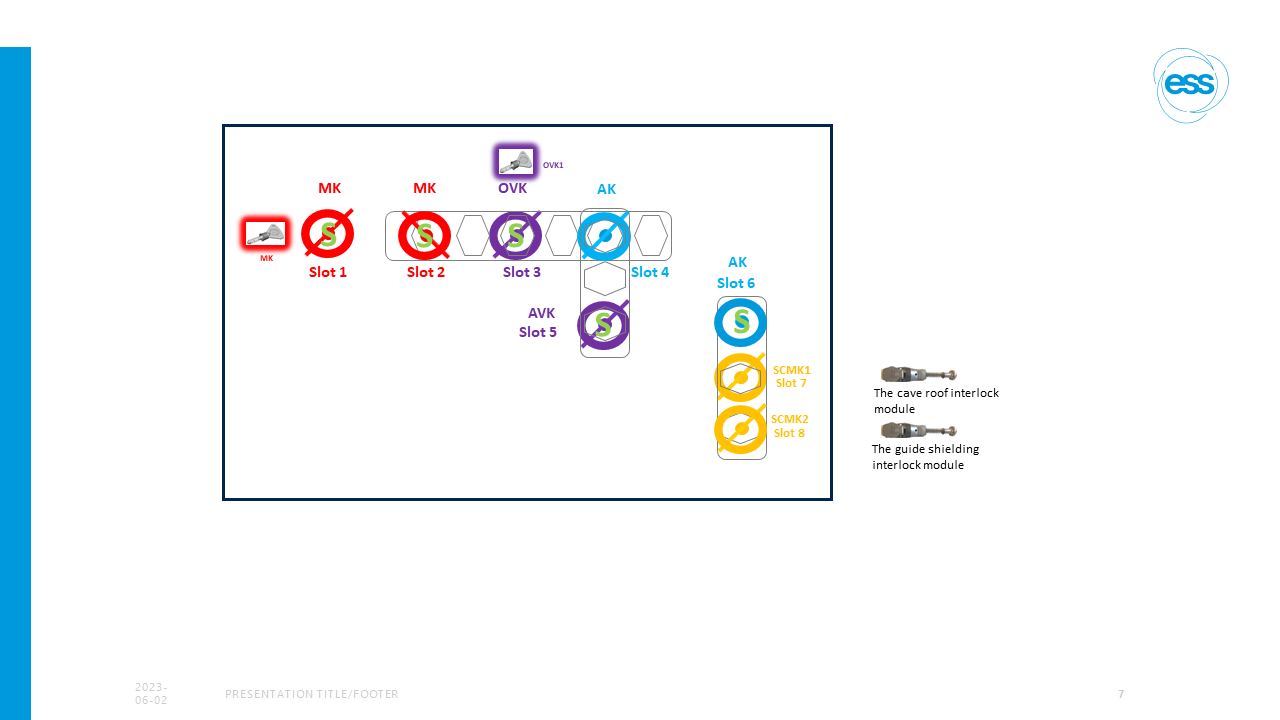 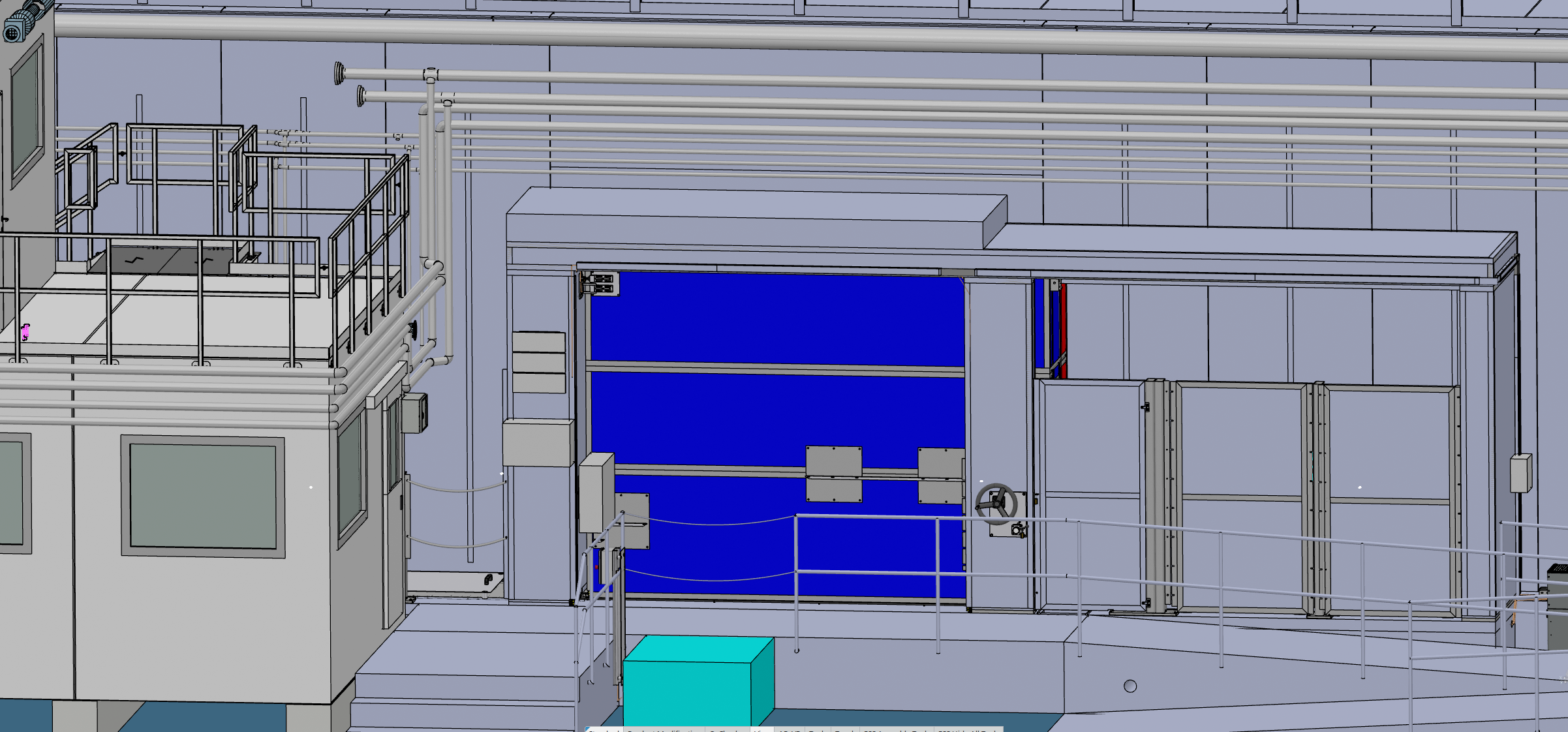 2023-06-14
PRESENTATION TITLE/FOOTER
32
[Speaker Notes: Each PSS includes a key exchange which is a mechanically trapped key interlock system
where one key is exchanged for a number of other keys. It is to ensure that operating procedures are performed as a predetermined sequence of events and that procedural steps cannot be circumvented

Main functions:

To make sure PSS controlled area is safe to access
To make sure that PSS controlled area searched and locked before going to beam ON]
ODIN PSS Key Exchange System
Access Procedure
AK gets trapped in slot 6 upon detection of opening of the cave  door or removing any of the keys in slots 7 and 8
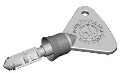 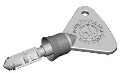 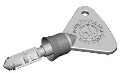 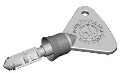 AK1
SCMK1
SCMK2
The operator closes the instrument shutter through the Motion Control System.
MK
Shutter opening
 is disabled.
Access
Mode
AK
MK
MK
OVK
Beam ON Mode
Slot 4
Transition
Mode
S
S
S
Slot 1
Slot 2
Slot 3
S
AK
S
AVK
Slot 5
Slot 6
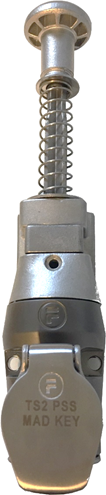 SCMK1
Slot 7
Cave’s Roof interlock module
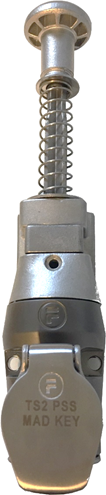 SCMK2
Slot 8
AVK is trapped in slot 5
ODIN PSS detects the instrument shutter in the closed position, and releases MK from slot 1.
Guide shielding interlock module
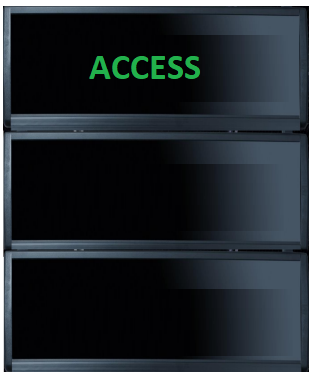 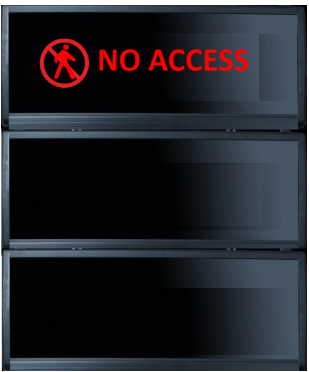 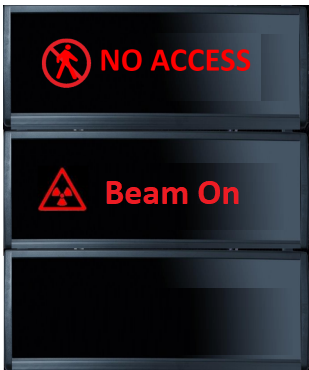 33
ODIN PSS Key Exchange System
Solenoid on slot 5 can be released via HMI using RP credential.
AVK can be removed from slot 5 if AK is in slot 4
Access Veto Procedure
Access to the cave and guide
 is vetoed by the RP.  AK can’t be moved to slot 6
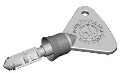 AVK
RP Team
AK
MK
MK
OVK
Slot 4
S
S
Slot 1
Slot 2
Slot 3
AK
S
AVK
Slot 5
Slot 6
SCMK1
Slot 7
SCMK2
Slot 8
34
4.3.
Formalised Search in ODIN PSS Controlled Area
Formalised Search
ODIN PSS Search Zones
Prior to enabling the ODIN PSS permit to open the instrument shutter, a trained operator needs to perform a formalised search in the ODIN cave

A Formalised Search is carried out by pressing search buttons which are distributed in a way that requires the search team to inspect all corners of the search area

The search buttons are to be pressed in a predetermined sequence, with a time delay between pressing two buttons.
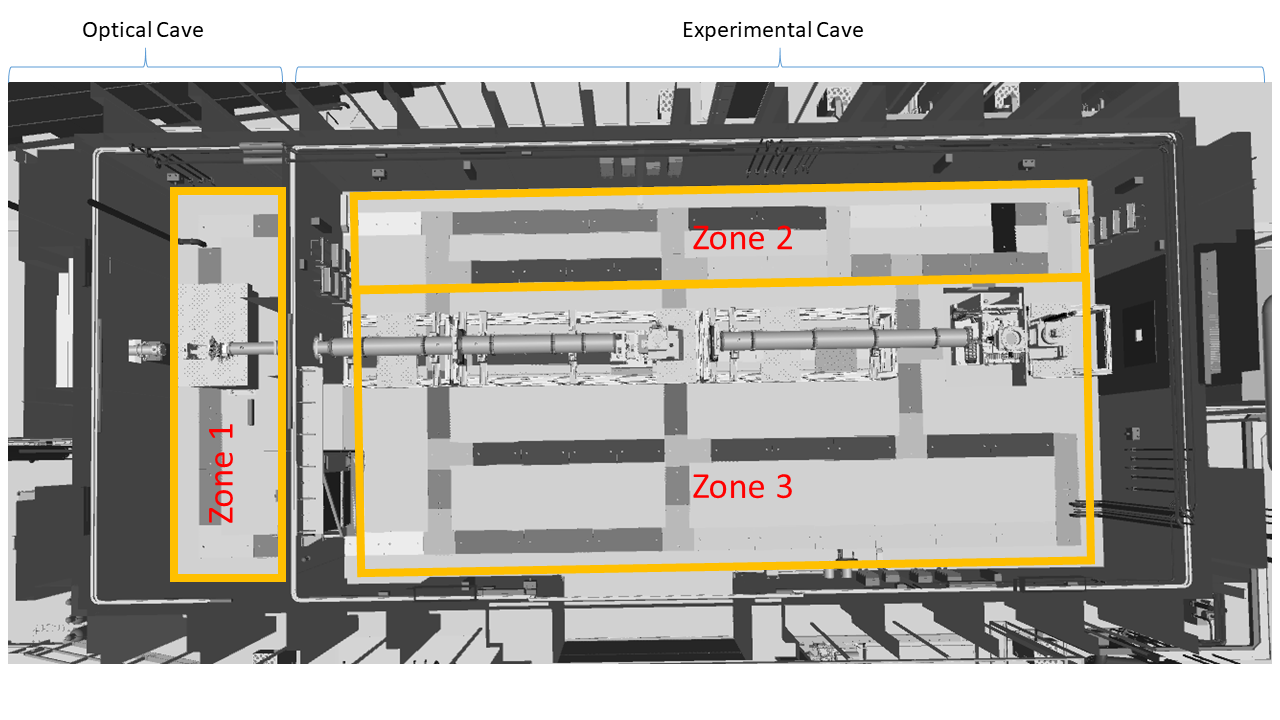 Access Door
2023-06-14
PRESENTATION TITLE/FOOTER
36
Formalised Search
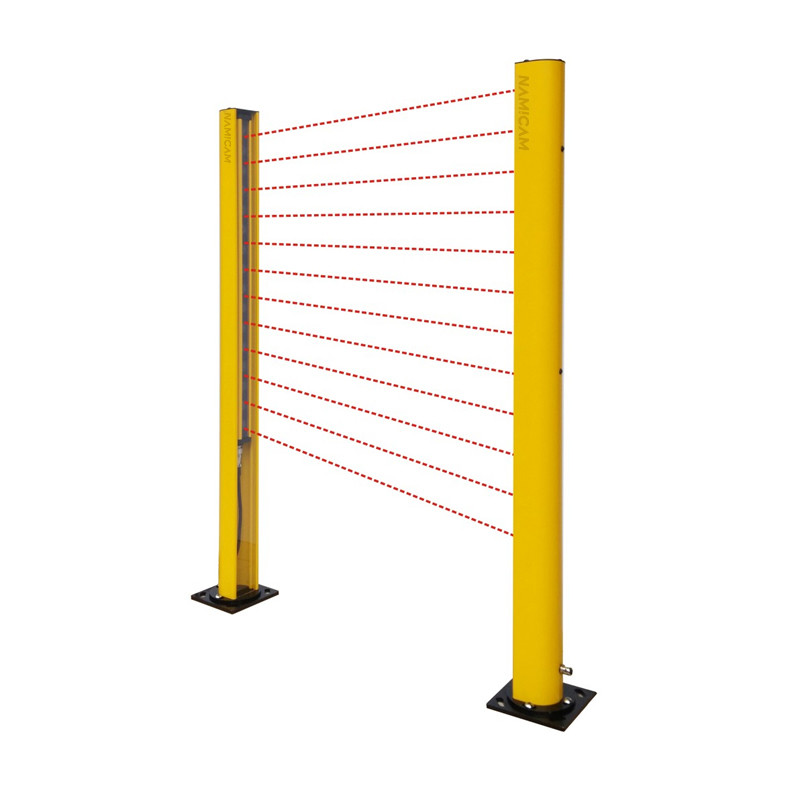 Light Curtain Setup Alternative I
The light curtain is used to define the other side of the beamline as a separate search zone

The first setup alternative covers the whole beam line in the experimental hall (~12m space between the light curtain transmitter and receiver)
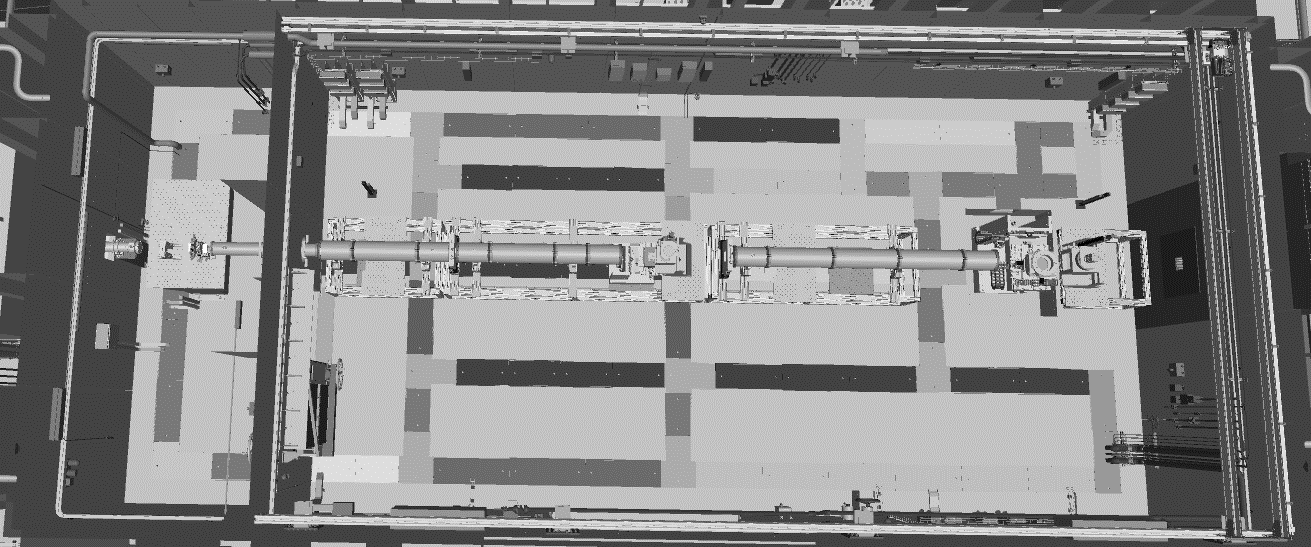 2023-06-14
PRESENTATION TITLE/FOOTER
37
[Speaker Notes: Around 12m between transmitter and receiver of the light curtain in this option]
Formalised Search
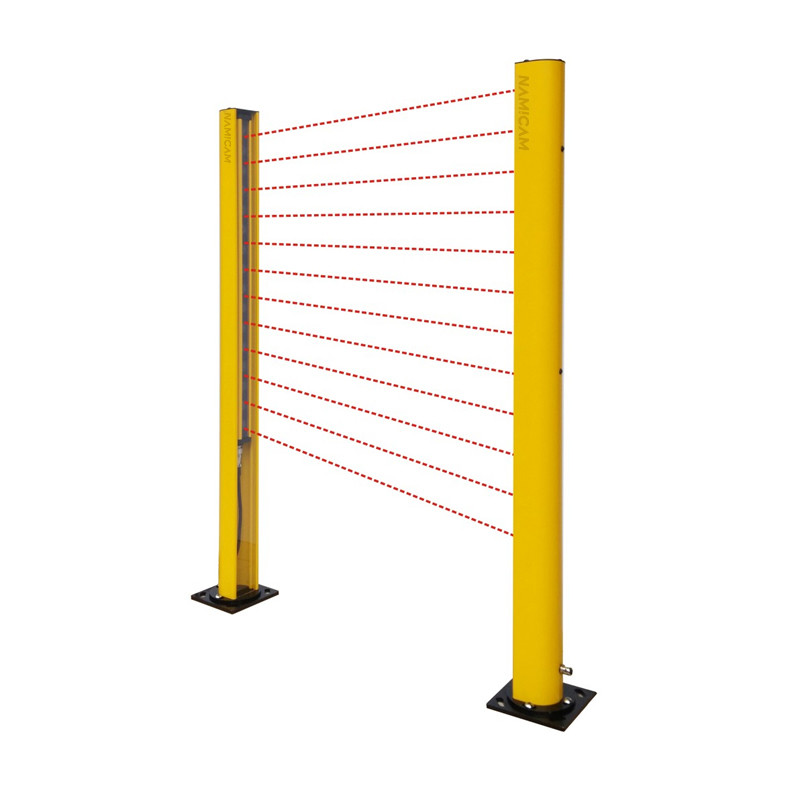 Light Curtain Setup Alternative II
The second alternative covers only the small passage

The need to install physical barriers along the beamline (to separate zone 2 and zone 3) will be evaluated after the equipment on and around the beam line is installed
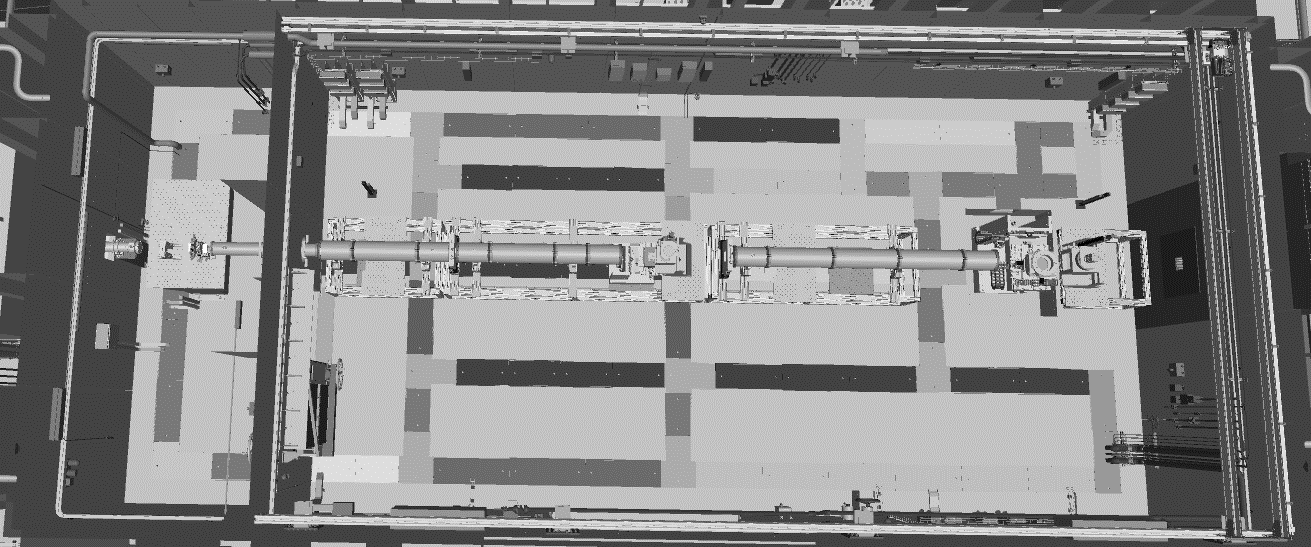 The passage
2023-06-14
PRESENTATION TITLE/FOOTER
38
[Speaker Notes: Block the other part of the optical bench if there is a way to]
Formalised Search
ODIN Cave Formalised Search
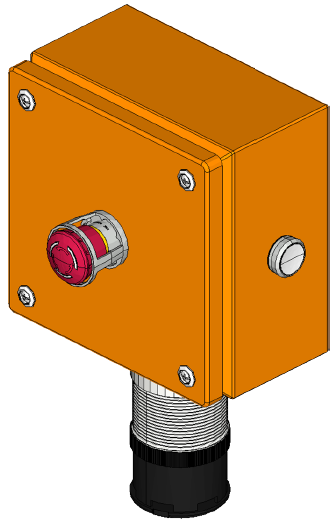 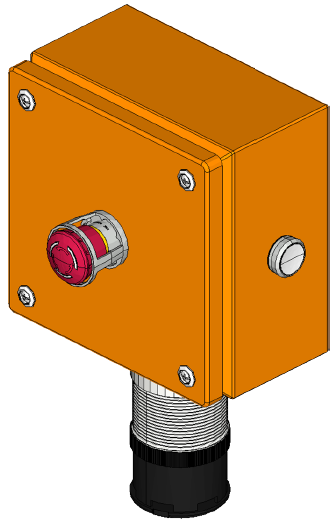 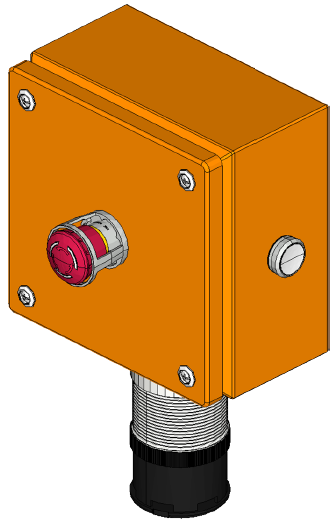 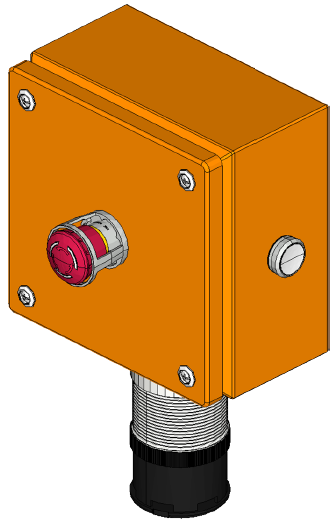 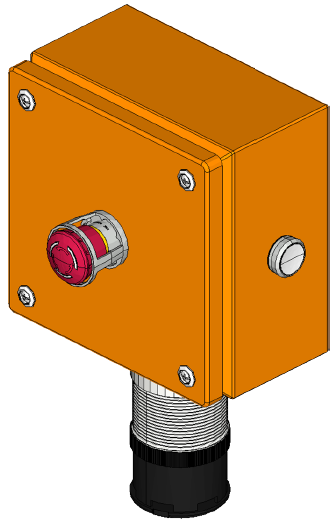 ODIN PSS must be in ACCESS mode

The operator ensures that the roof shielding blocks are in place, and SCMK1 is in Slot 7 of the key exchange
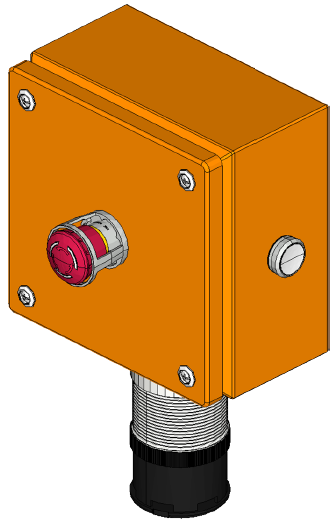 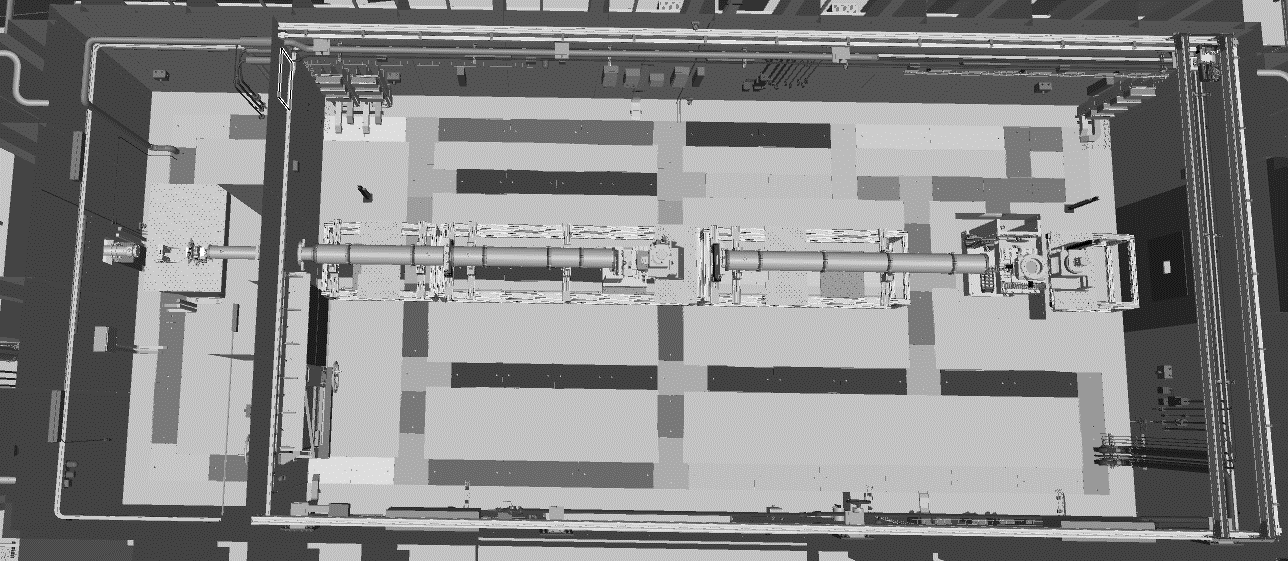 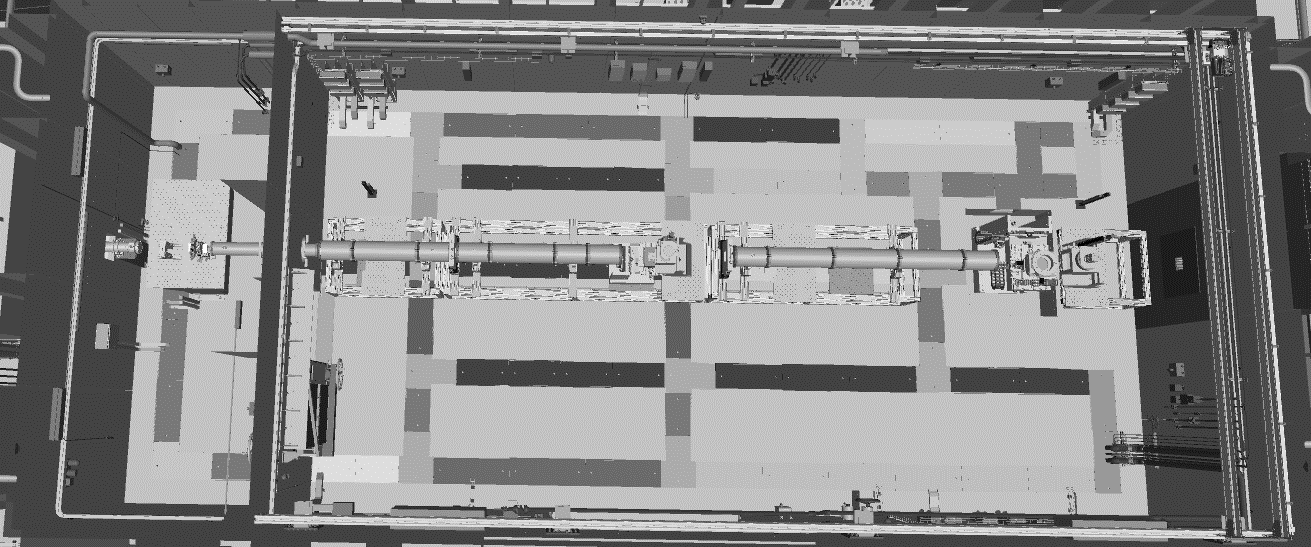 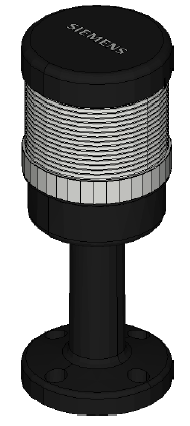 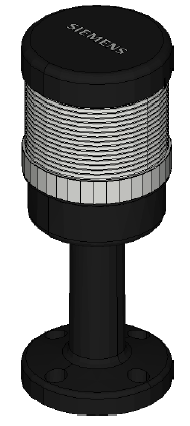 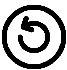 If the optical cave search is broken, the search shall always start from there
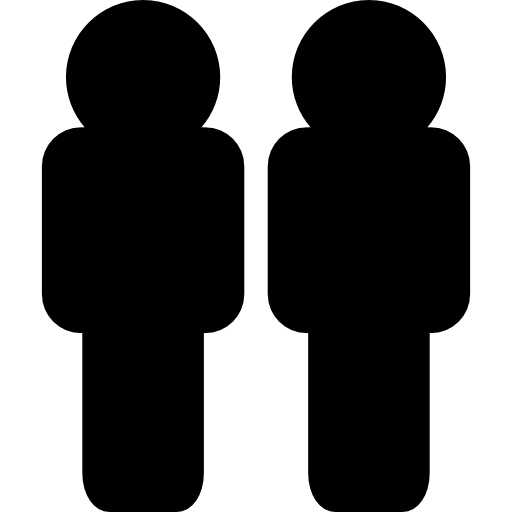 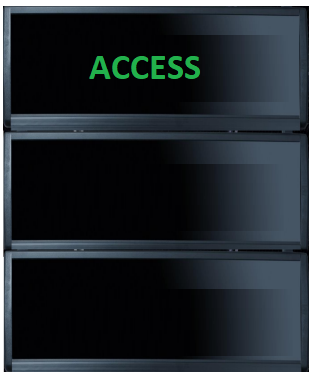 The access door shall be closed within a certain time limit
SEARCHING
SEARCHED
2023-06-14
PRESENTATION TITLE/FOOTER
39
4.4.
Enabling the Permit to Open the Instrument Shutter
Steps to Enable the Instrument Shutter to Open
The solenoid locks the MK in slot 1 upon detection of the shutter opening
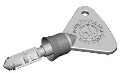 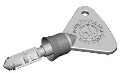 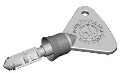 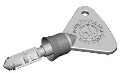 SCMK1
SCMK2
AK
MK
AK
MK
MK
OVK
Slot 4
Access
Mode
S
S
S
Beam ON Mode
Transition
Mode
Slot 1
Slot 2
Slot 3
S
S
AK
AVK
Slot 5
Slot 6
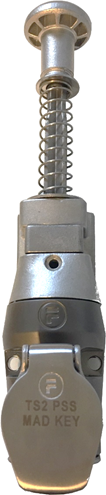 Solenoid on slot 3 can be released via HMI using RP credential.
MK gets trapped in slot 2 if OVK is removed
SCMK1
Slot 7
Cave’s Roof interlock module
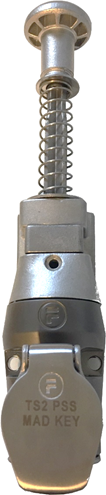 SCMK2
Slot 8
Guide shielding interlock module
The solenoid releases the MK from slot 2 if the PSS controlled area is searched, and locked and all SIFs are cleared.
ODIN PSS controlled area is searched and locked. AK can be released from slot 6
Blue lights and the sounders turn on and the shutter opening
 gets enabled after 60s
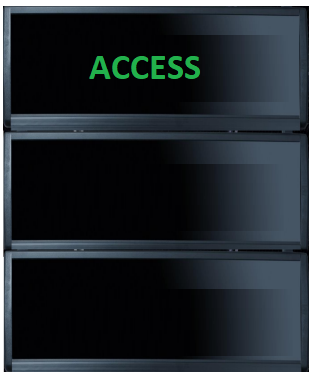 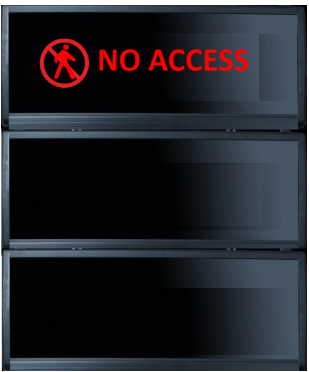 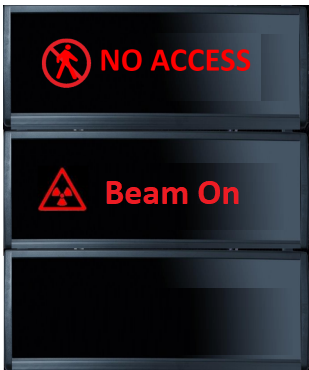 41
THANKS FOR YOUR TIME!
ODIN PSS ESOB
Emergency Switch OFF Stations
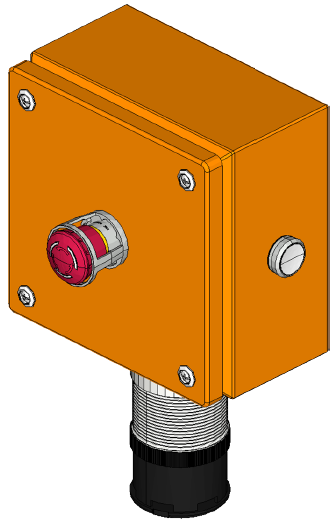 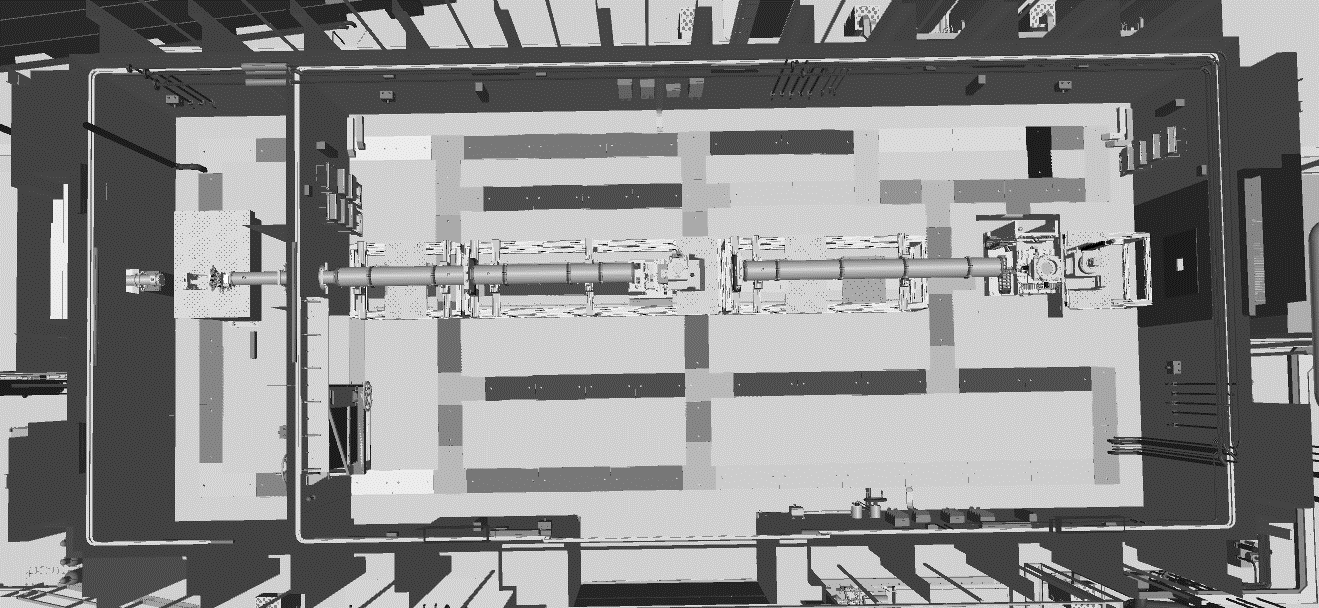 Access Door
Back to Mode definition Slide